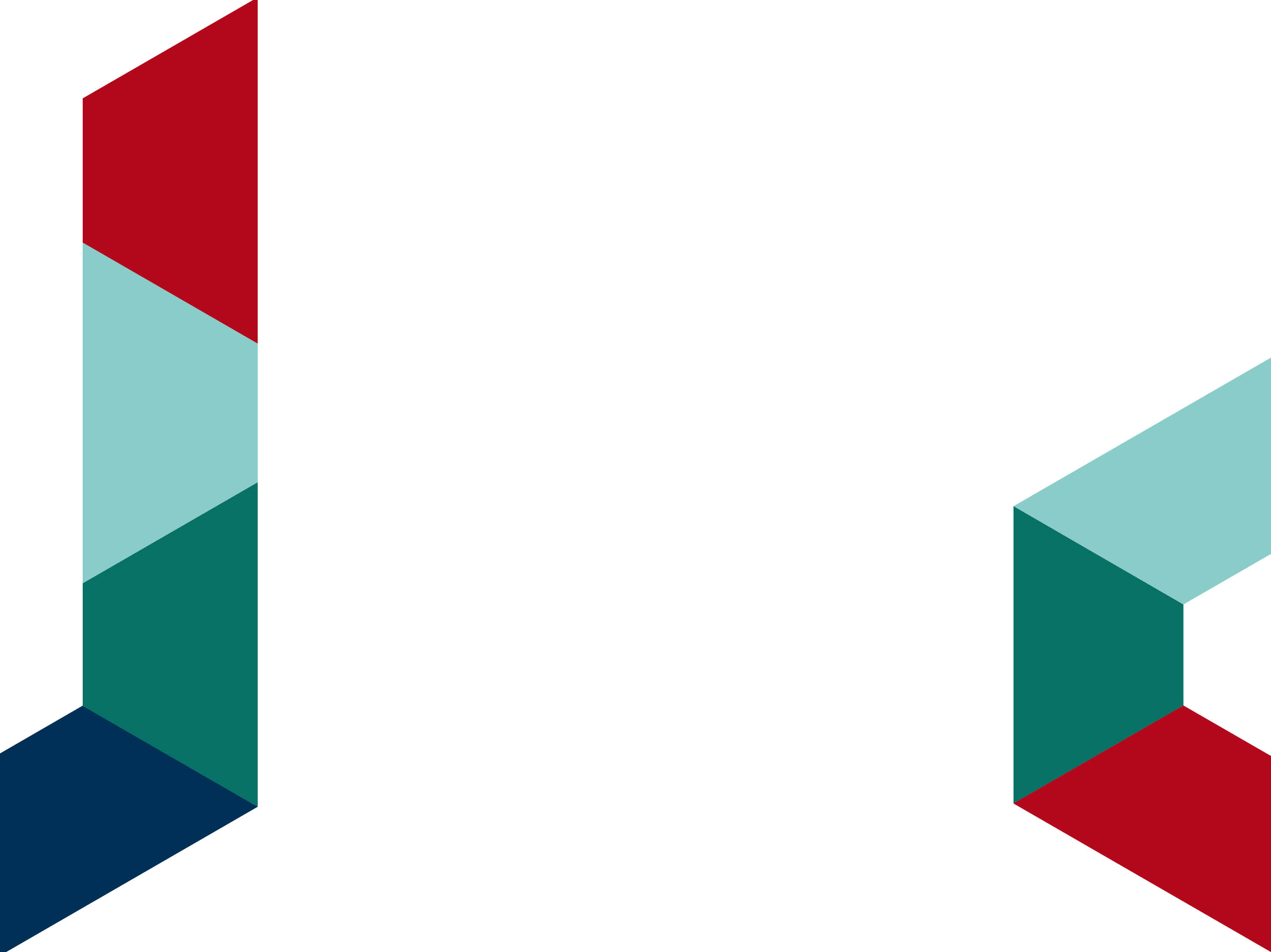 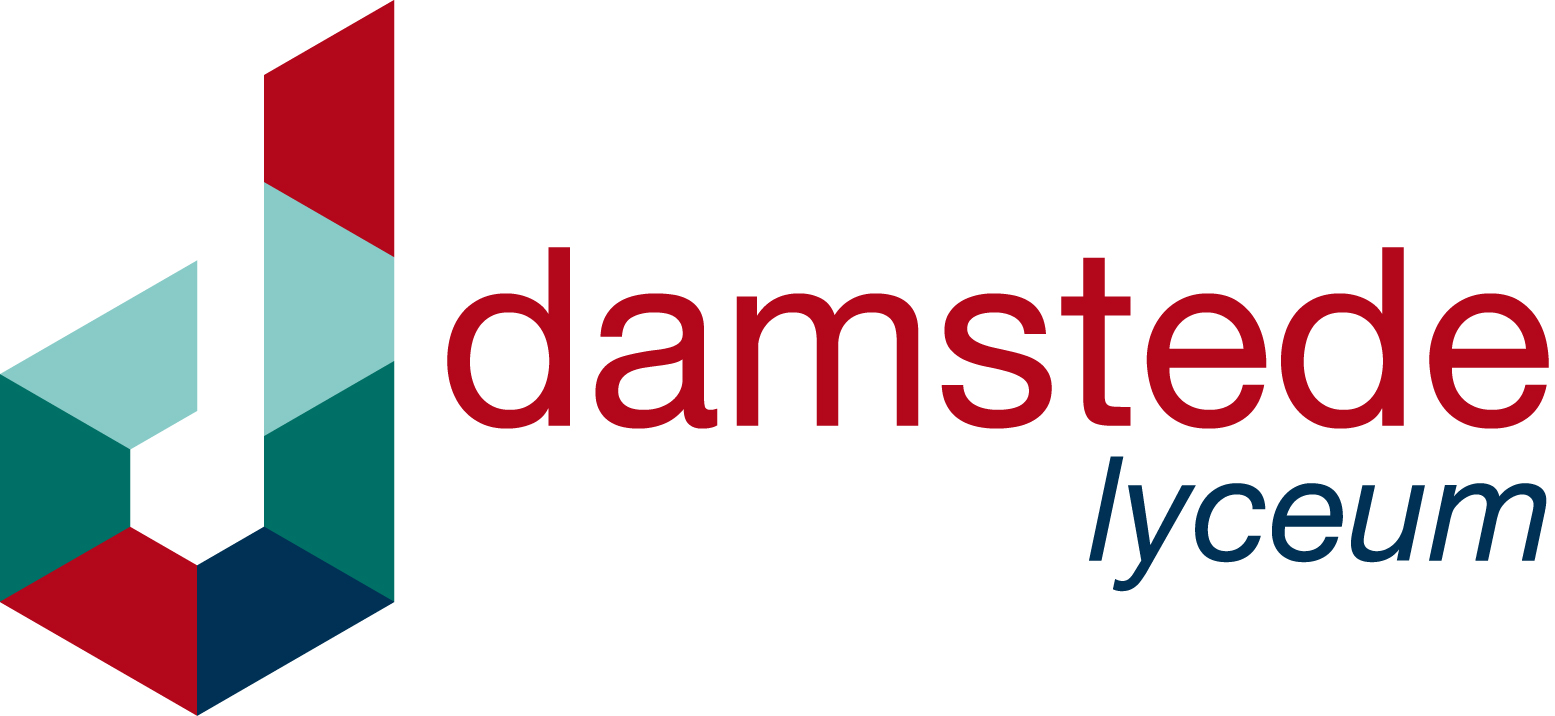 Ouderavond 
5 Havo en 6 VWO
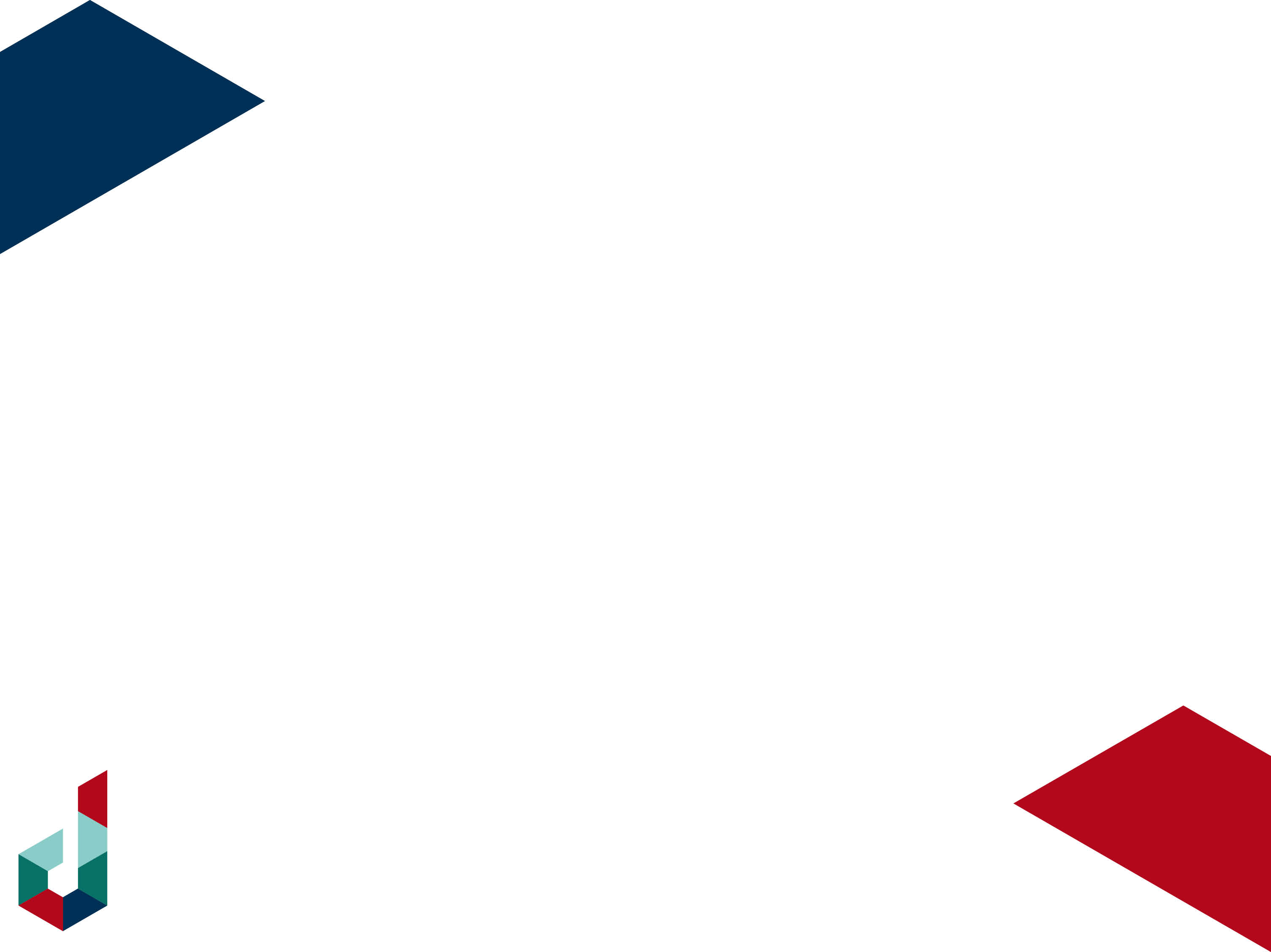 Welkom
Bron: College voor Toetsen en Examens
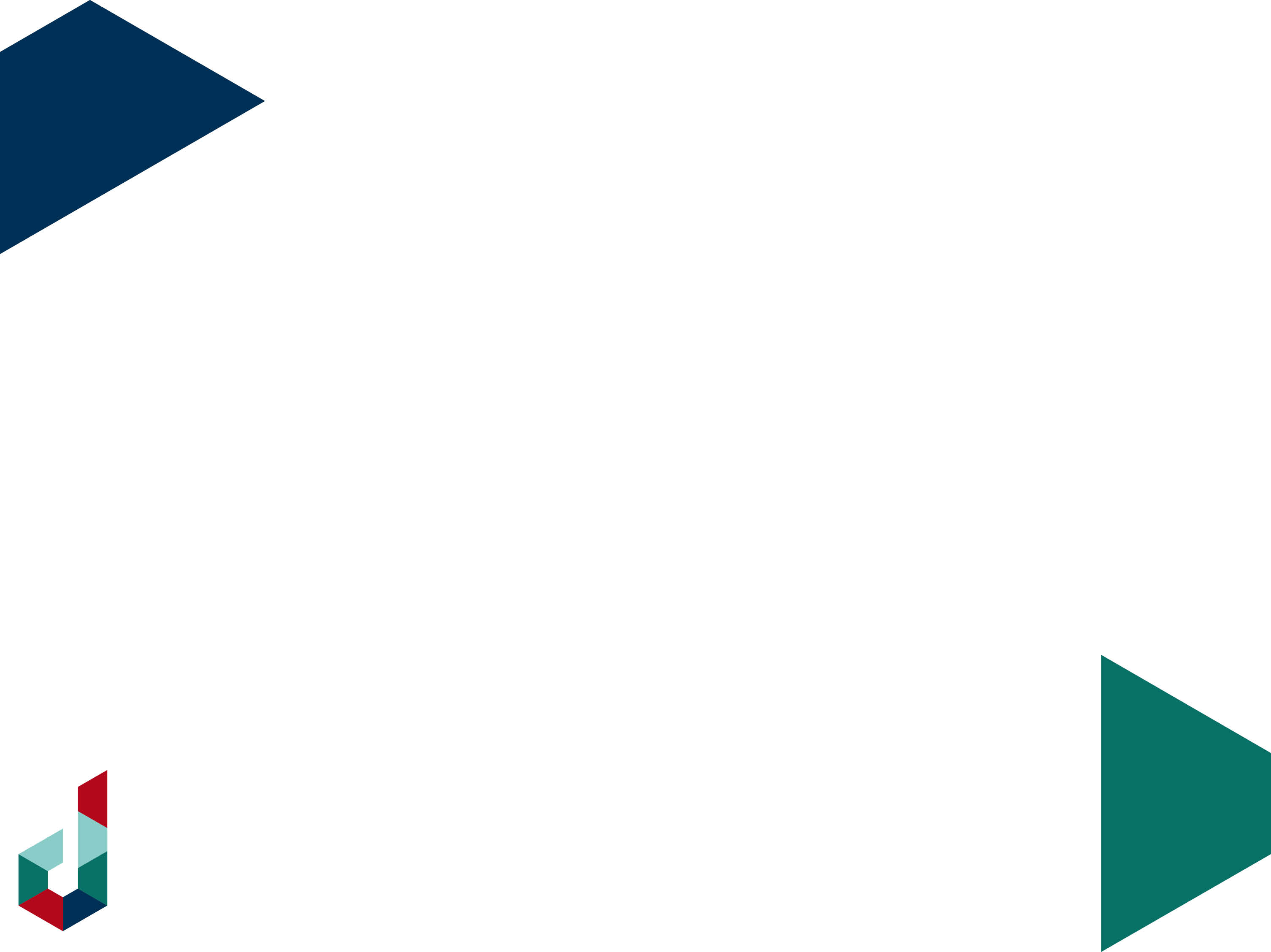 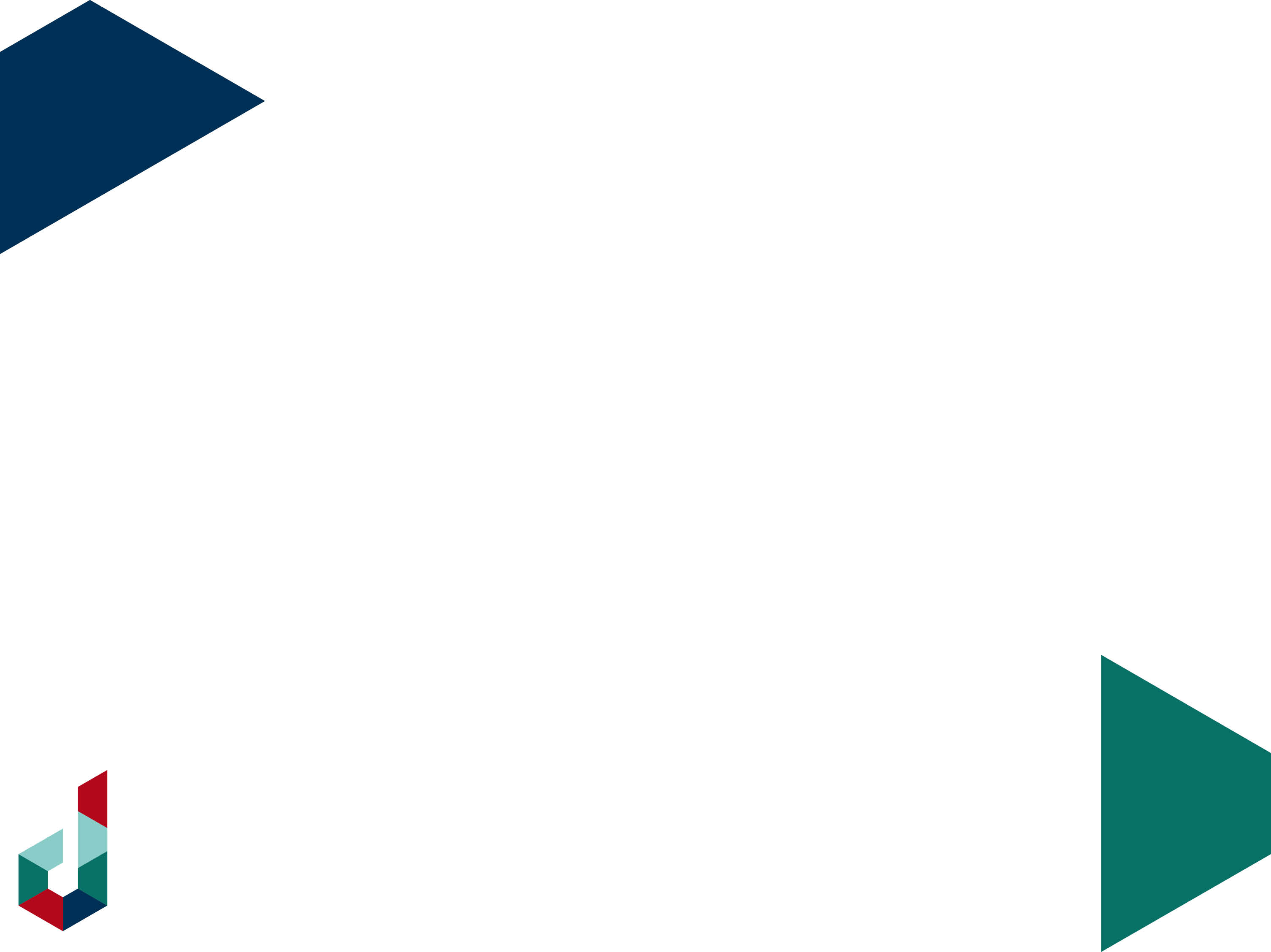 Programma
Hoe ziet het examenjaar eruit?
Wederzijdse verwachtingen
Formele zaken in het examenjaar
Het profielwerkstuk
Belangrijke data
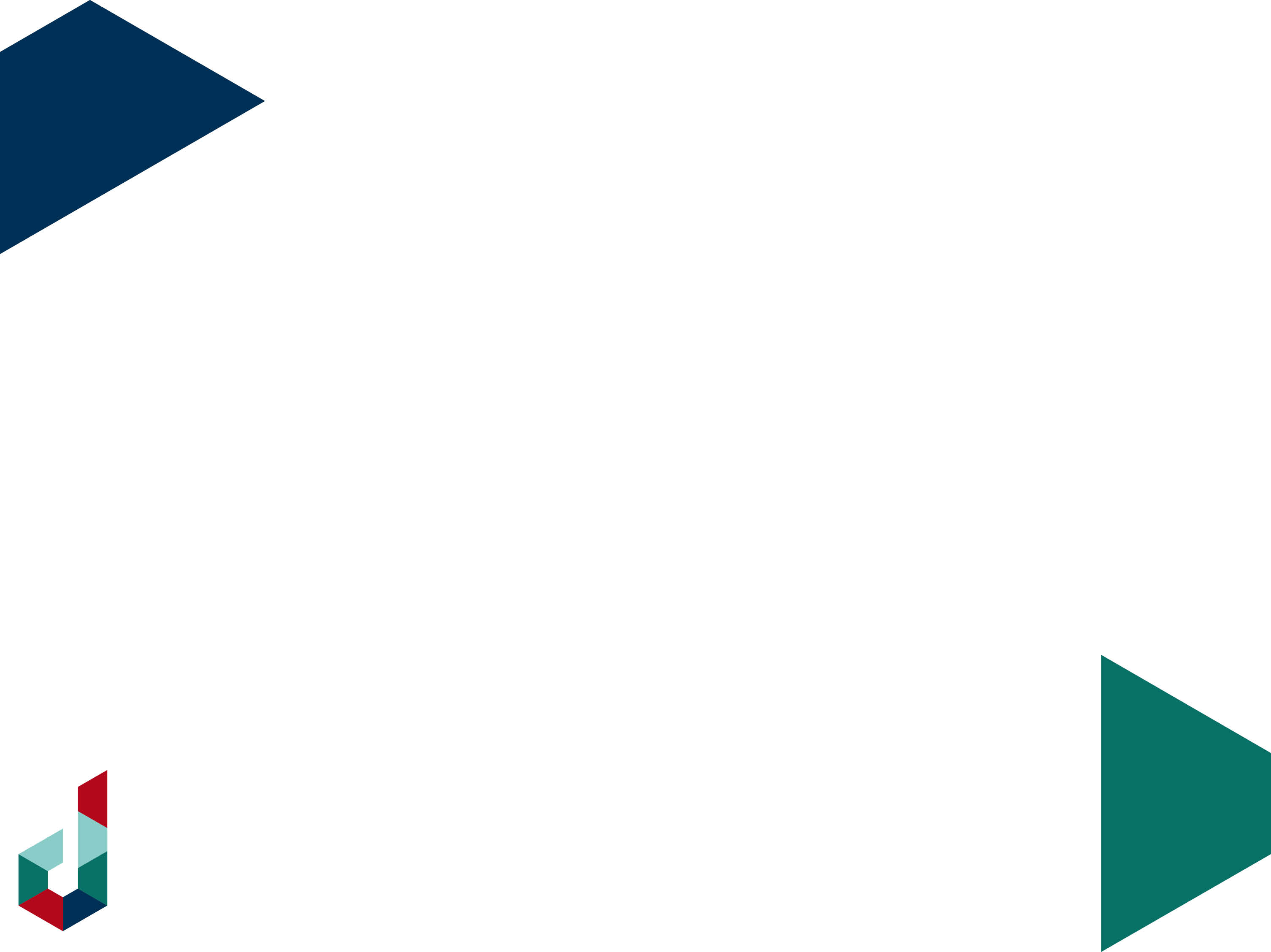 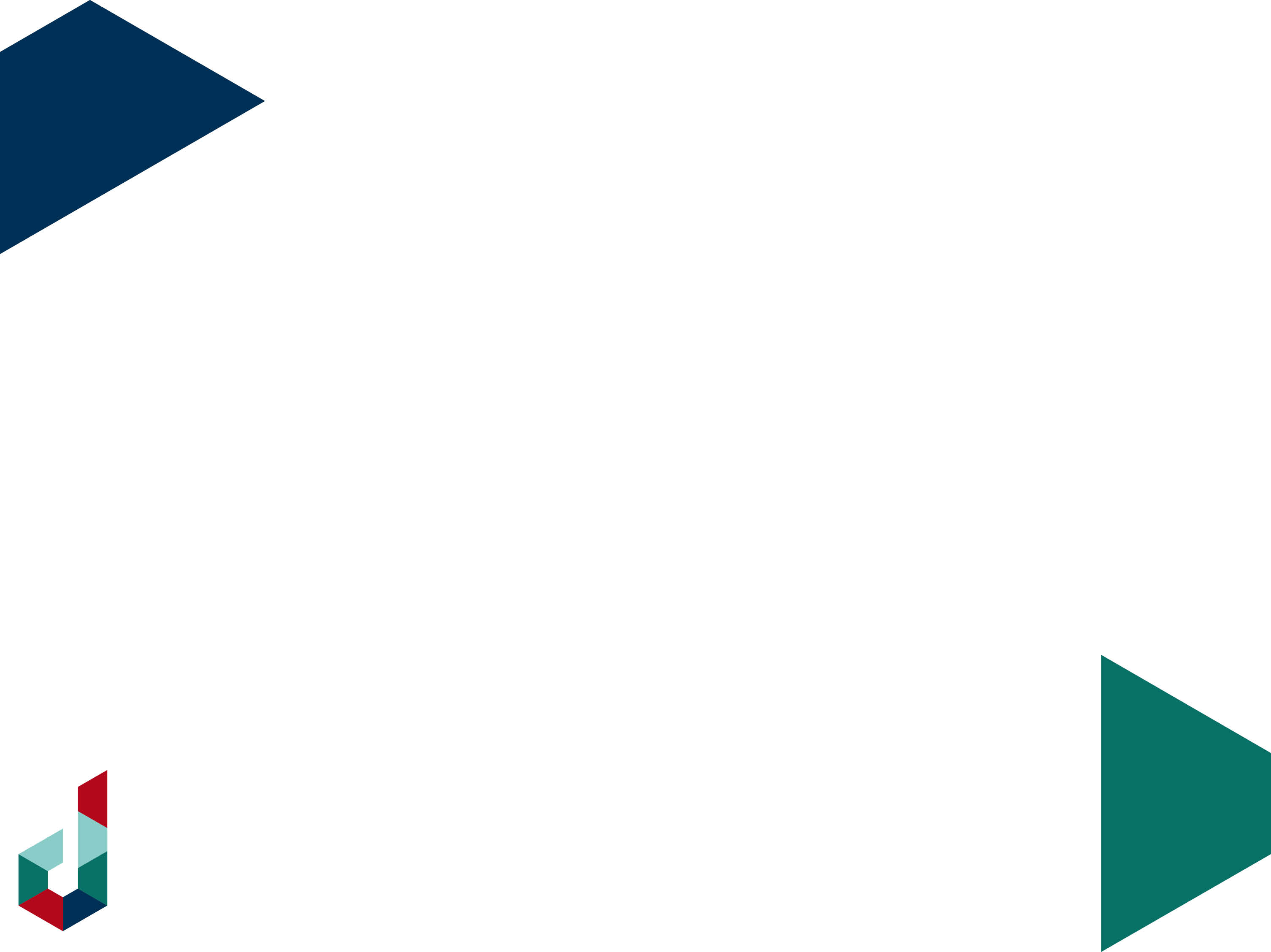 Welkom
Leerjaar Havo 5 en Vwo 6
Mentoren:
H5A: Mevr. Ferkenius				
H5B: Mevr. Vonk & Mevr. Rostam
H5C: Mevr. De Vries
H5D: de heer Verwer
V6A: Mevr. Van Soest
V6B: de heer van der Reyden
V6C: de heer van der Linden
Leerjaarcoördinator: mevr. Verhoevena.verhoeven@damstede.net

Afdelingsleider VWO: mevr. Schirtzinger c.schirtzinger@damstede.net

Afdelingsleider HAVO: de heer Amencharb.amenchar@damstede.net
Bron: College voor Toetsen en Examens
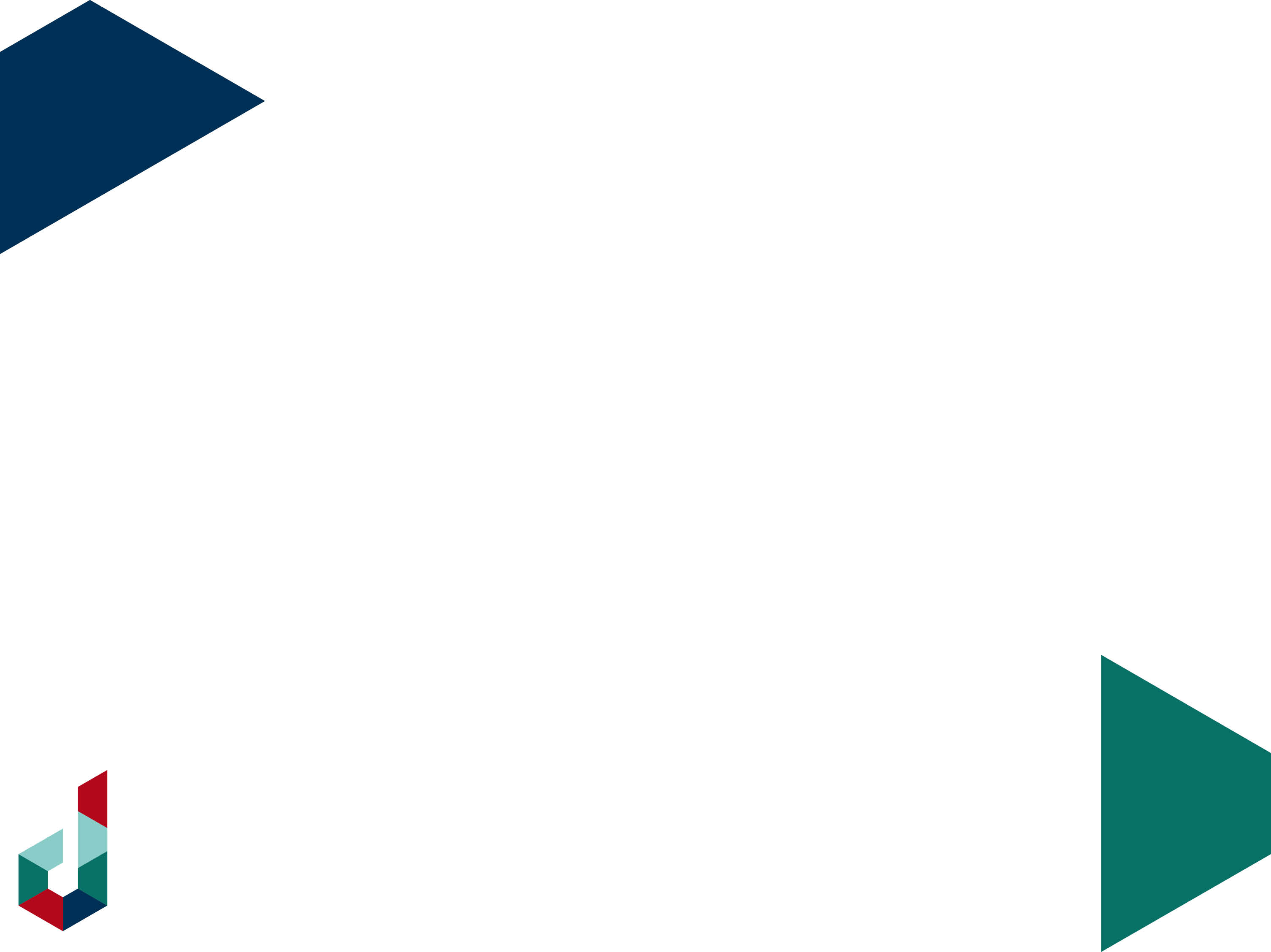 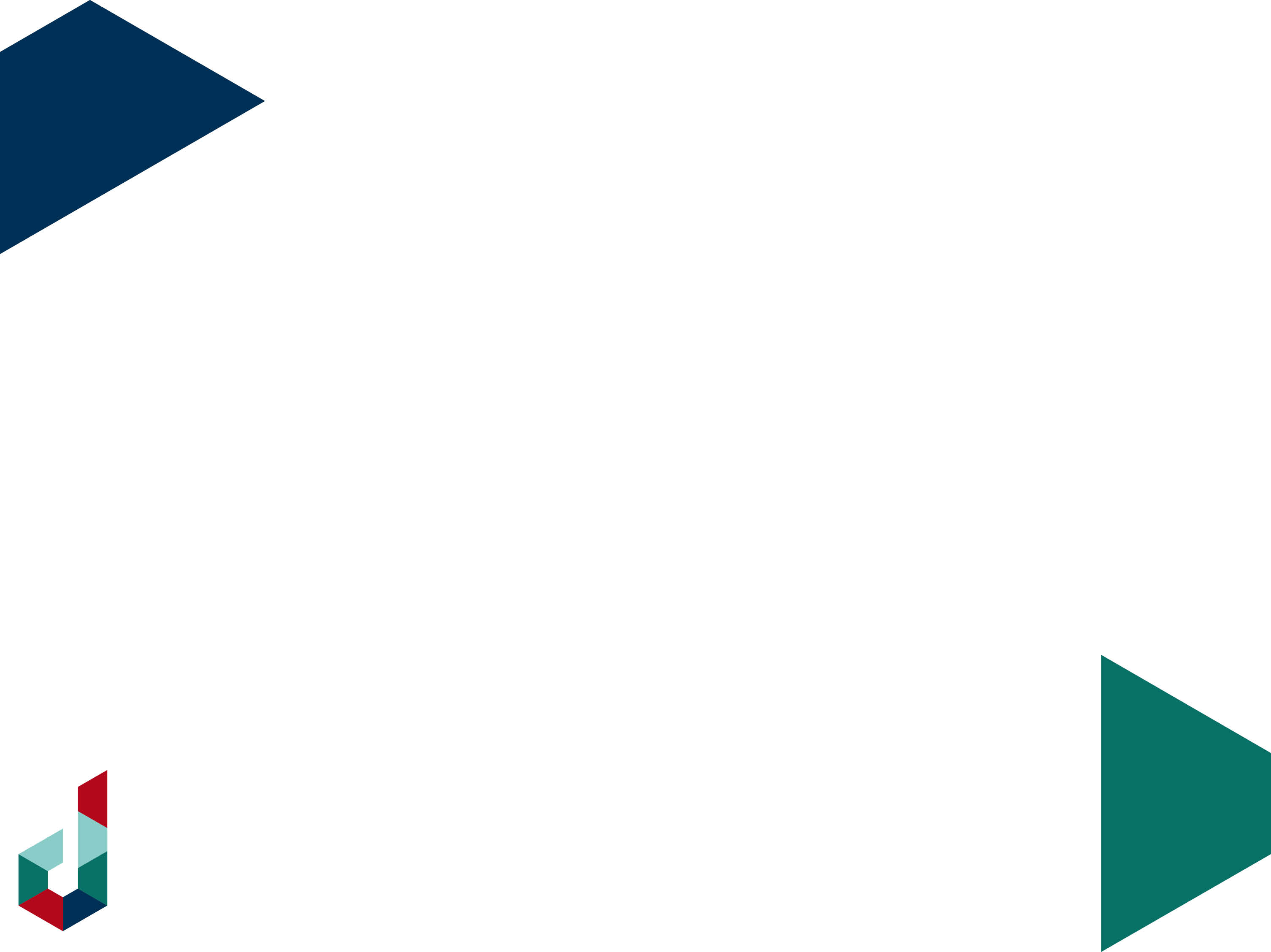 Het examenjaar
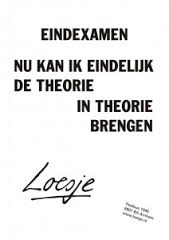 Schoolexamen
Toetsweken
Luistertoetsen
Mondelingen
PWS
Centraal schriftelijk eindexamen
Examen over de stof van de afgelopen 2 of 3 jaar
Specifieke vaardigheid
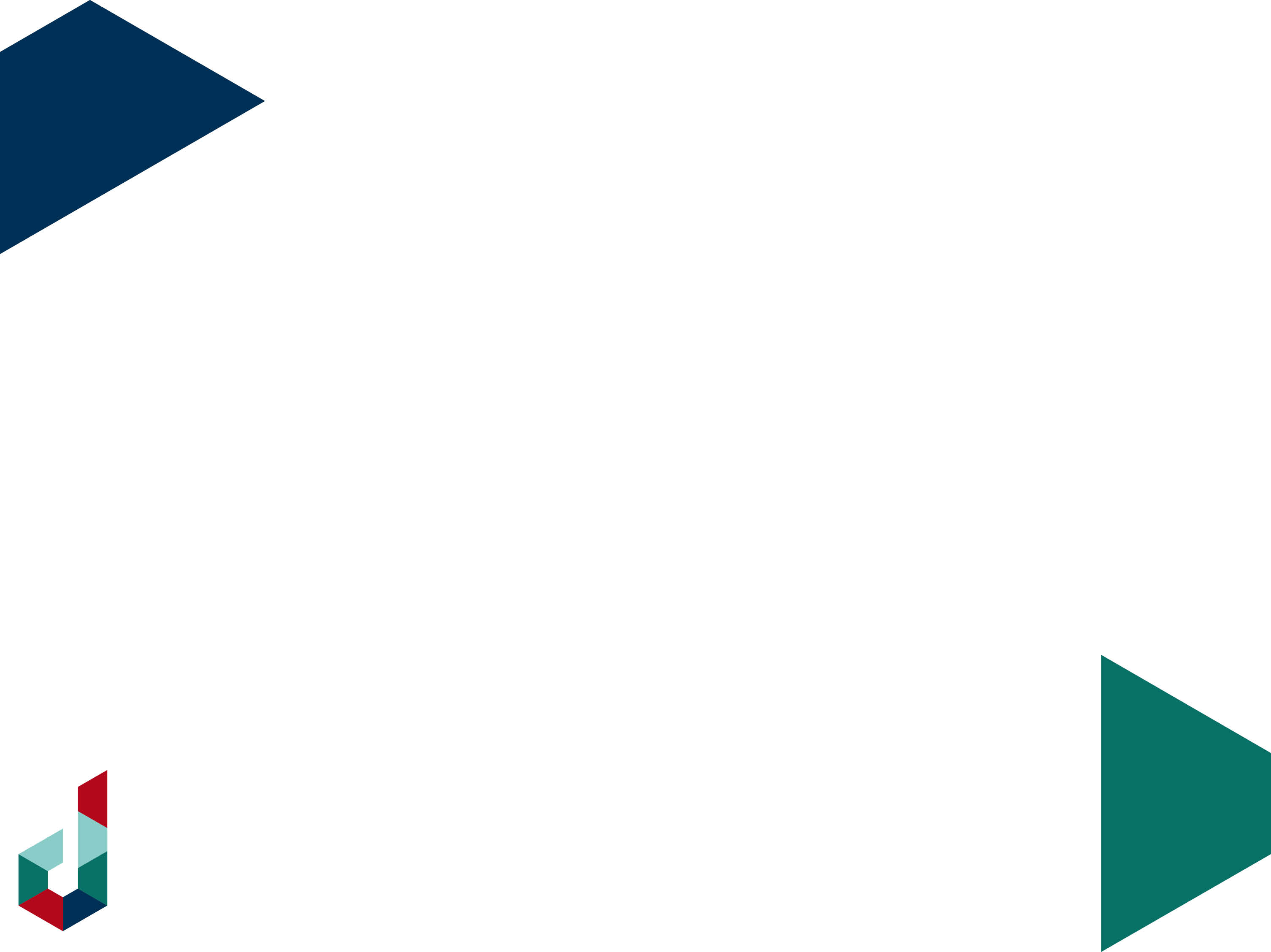 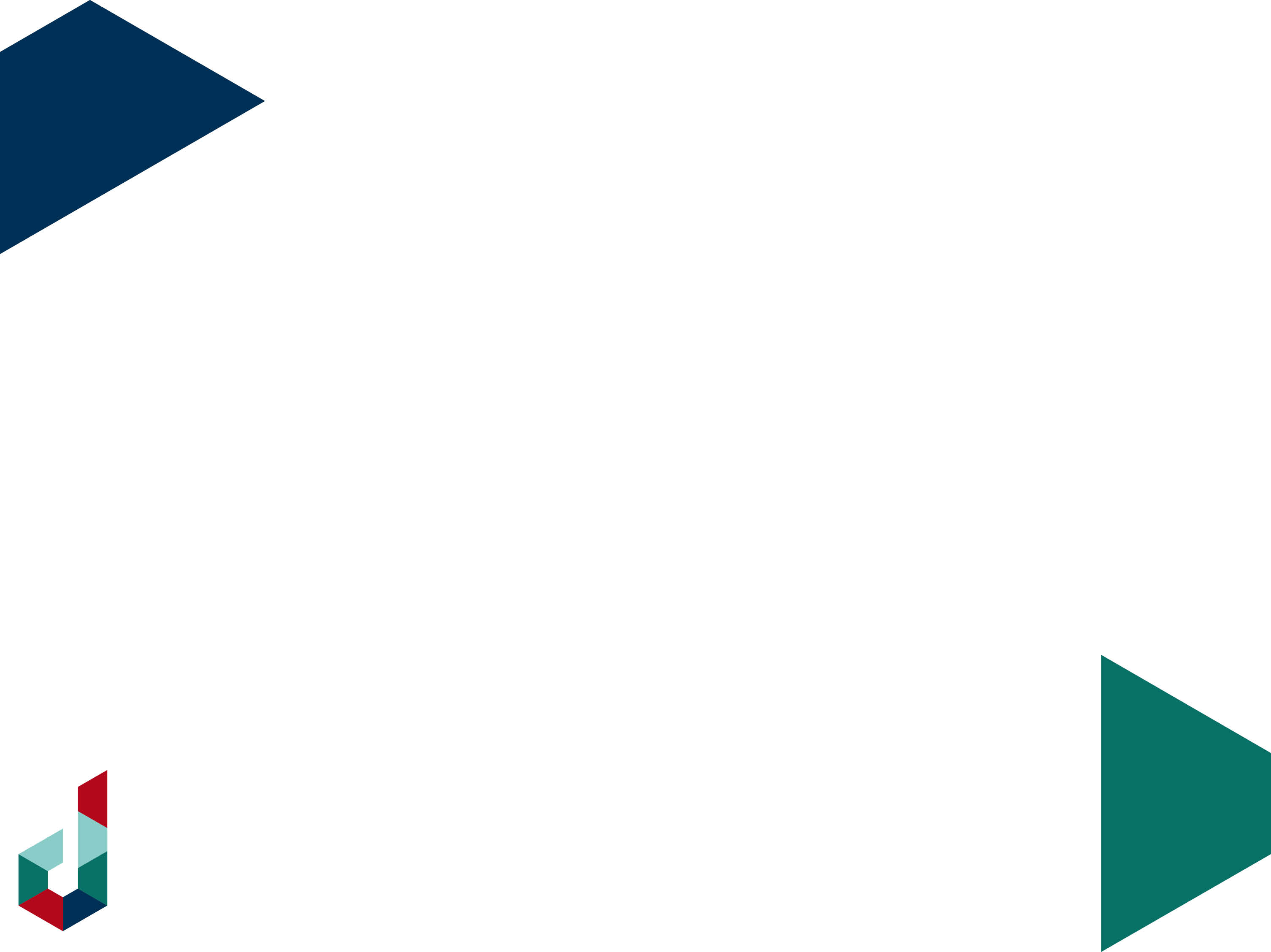 Luistertoetsen
(afnamedata)
Vwo
Engels			woensdag 27 januari 2021Frans			donderdag 28 januari 2021Duits			woensdag 3 februari 2021

Havo

Frans			maandag 25 januari 2021Duits			vrijdag 29 januari 2021
Engels			maandag 1 februari 2021
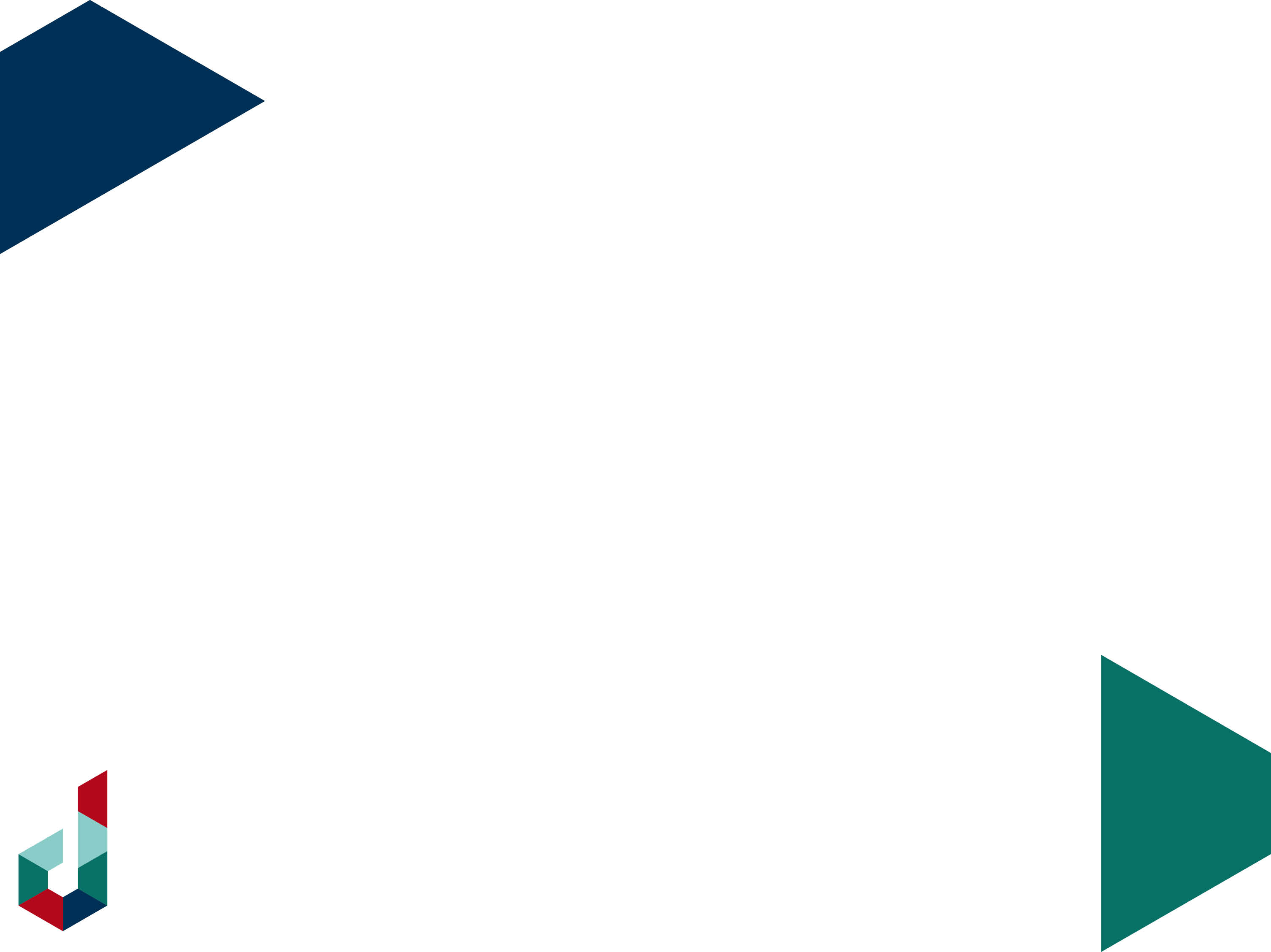 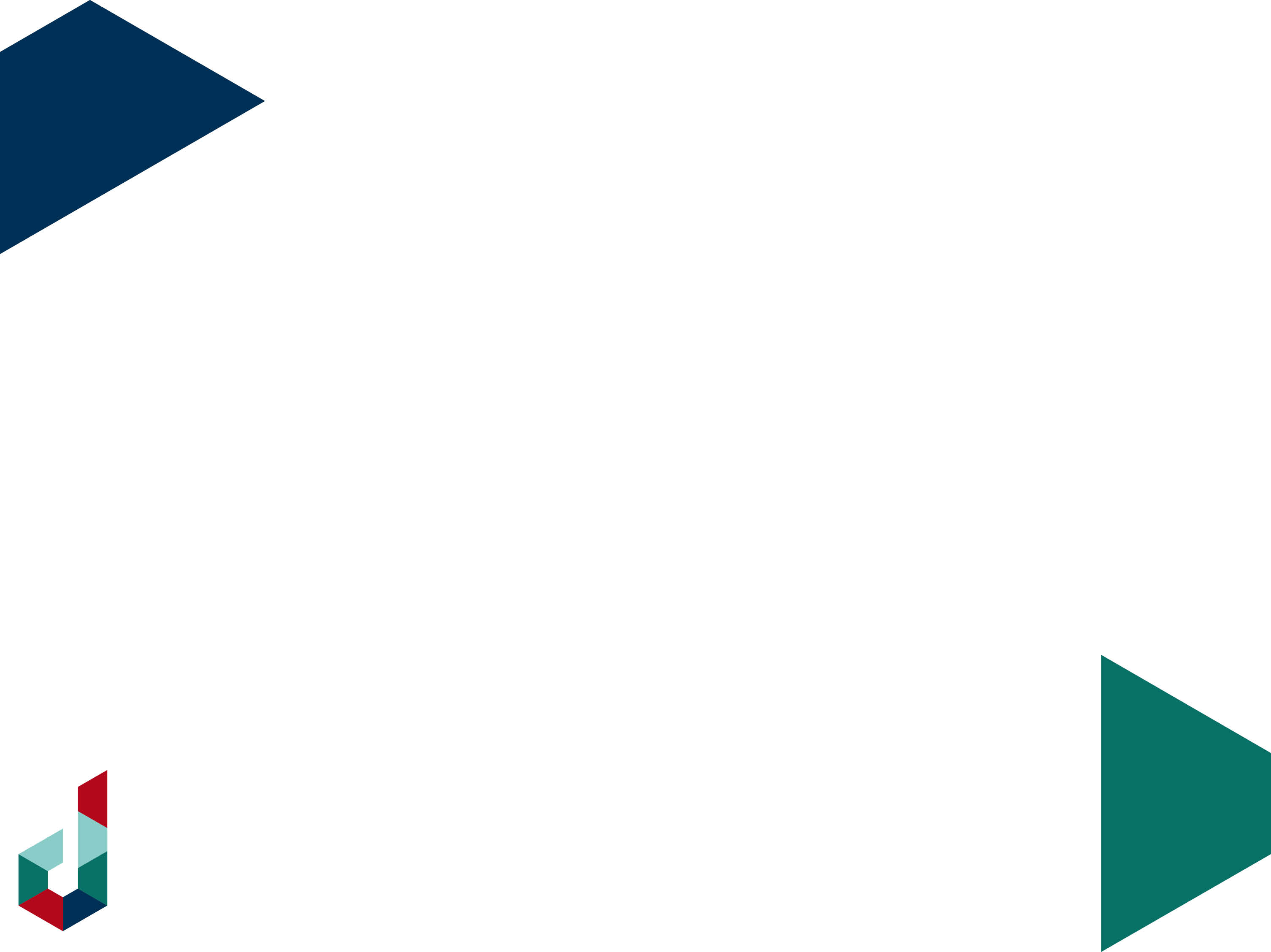 SE-toetsweken
2 t/m 6 november
18 t/m 22 januari 
29 maart t/m 2 april (inclusief afname mondelingen)
14 april herexamen (Spaans of maatschappijleer)
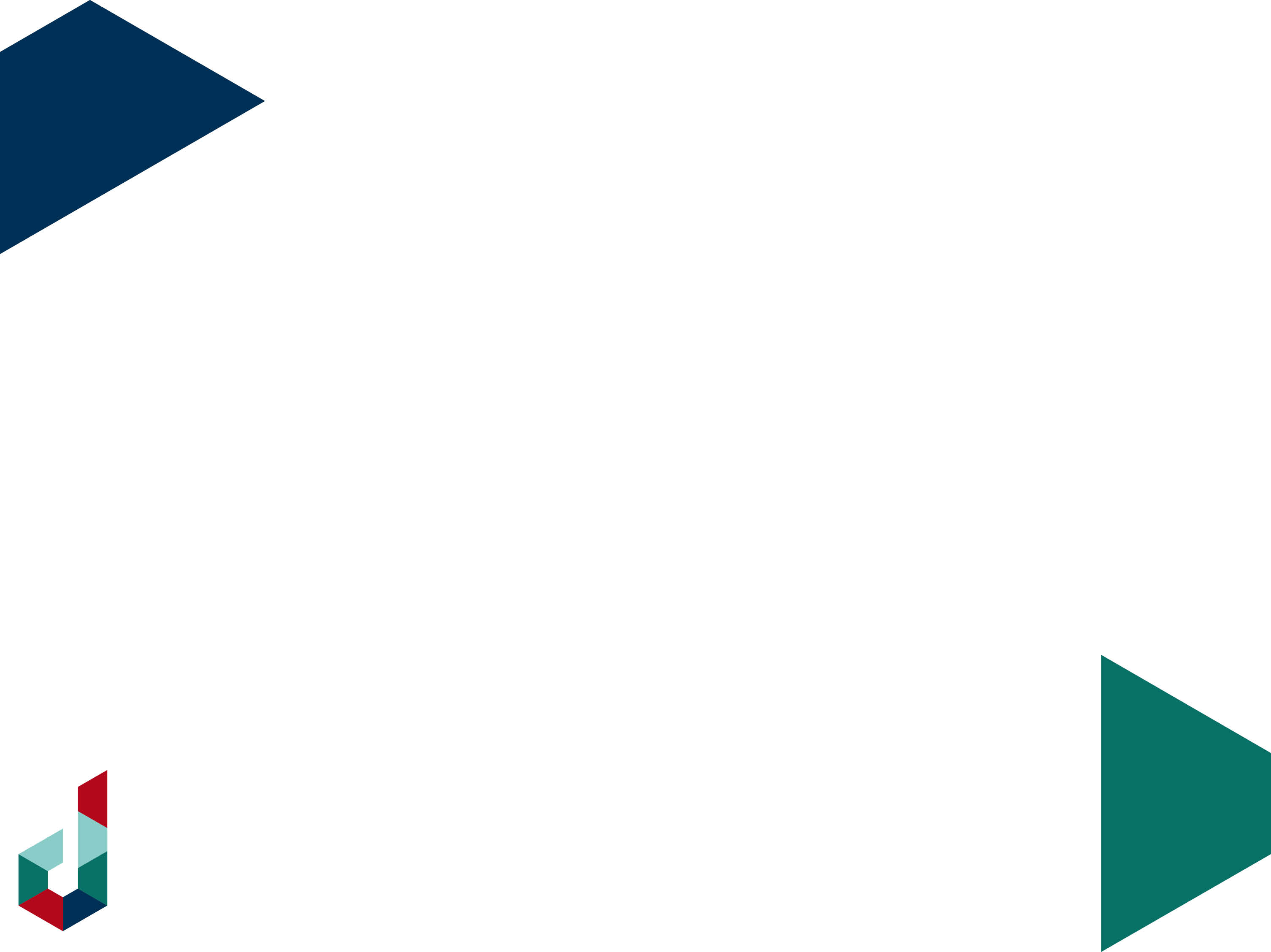 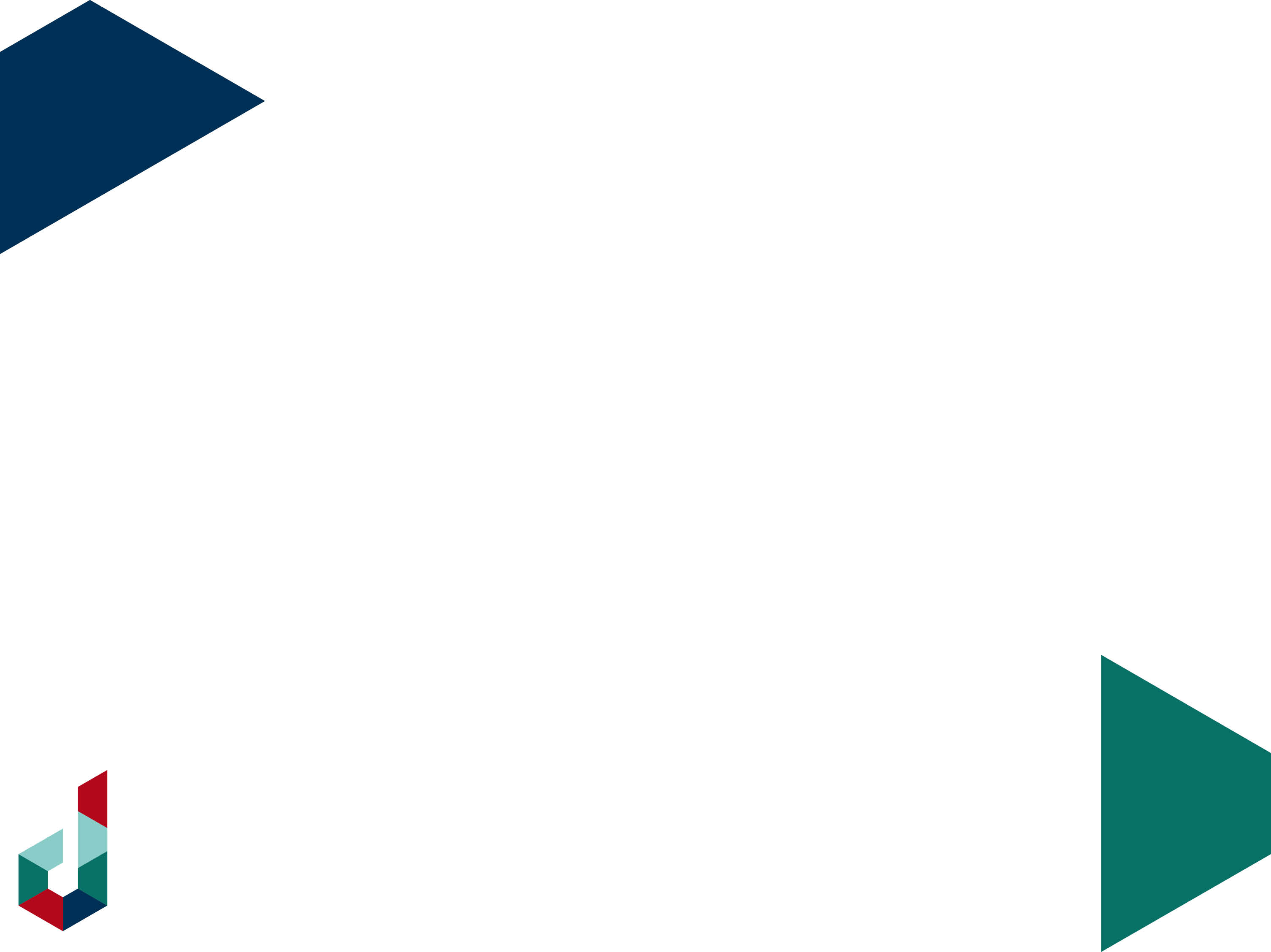 Afronding SE
20 april 2020:
Cijfercontrole door de leerlingen
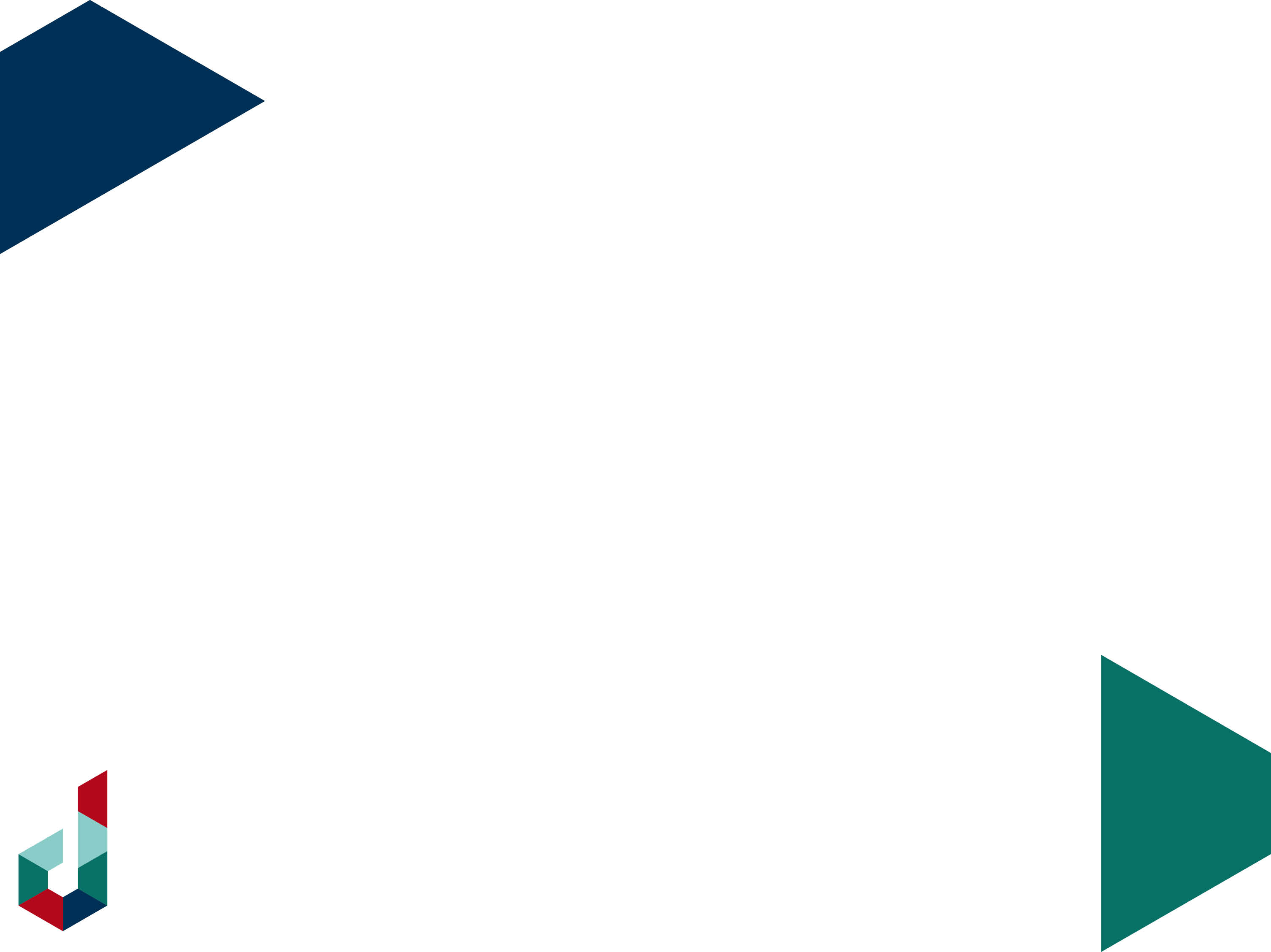 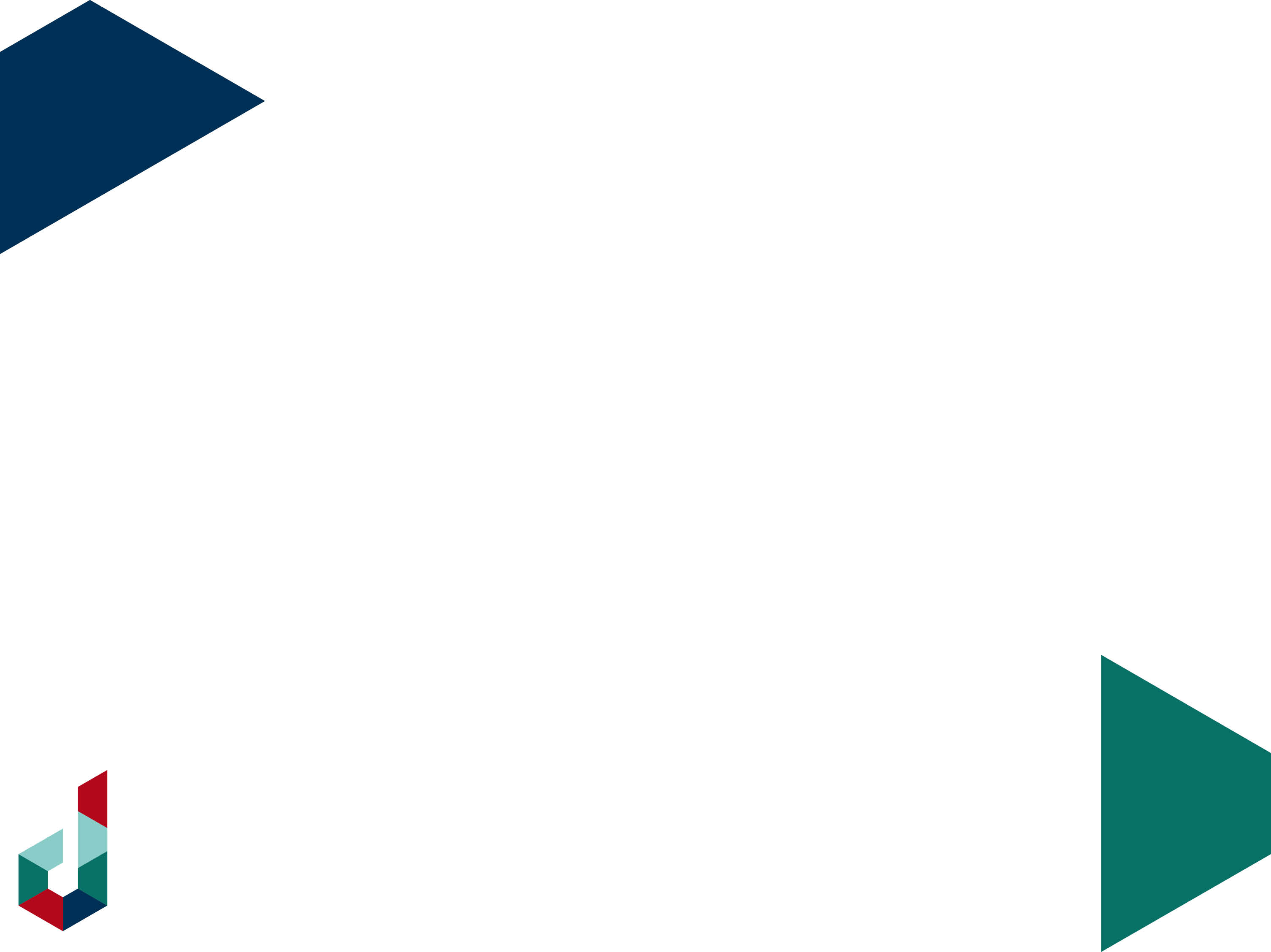 Centraal schriftelijk Examen
17 mei t/m 1 juni CSE I
16 juni uitslag CSE I
21 juni t/m 24 juni CSE II
2 juli uitslag CSE II
6 juli diploma-uitreiking VWO
7 juli diploma-uitreiking HAVO
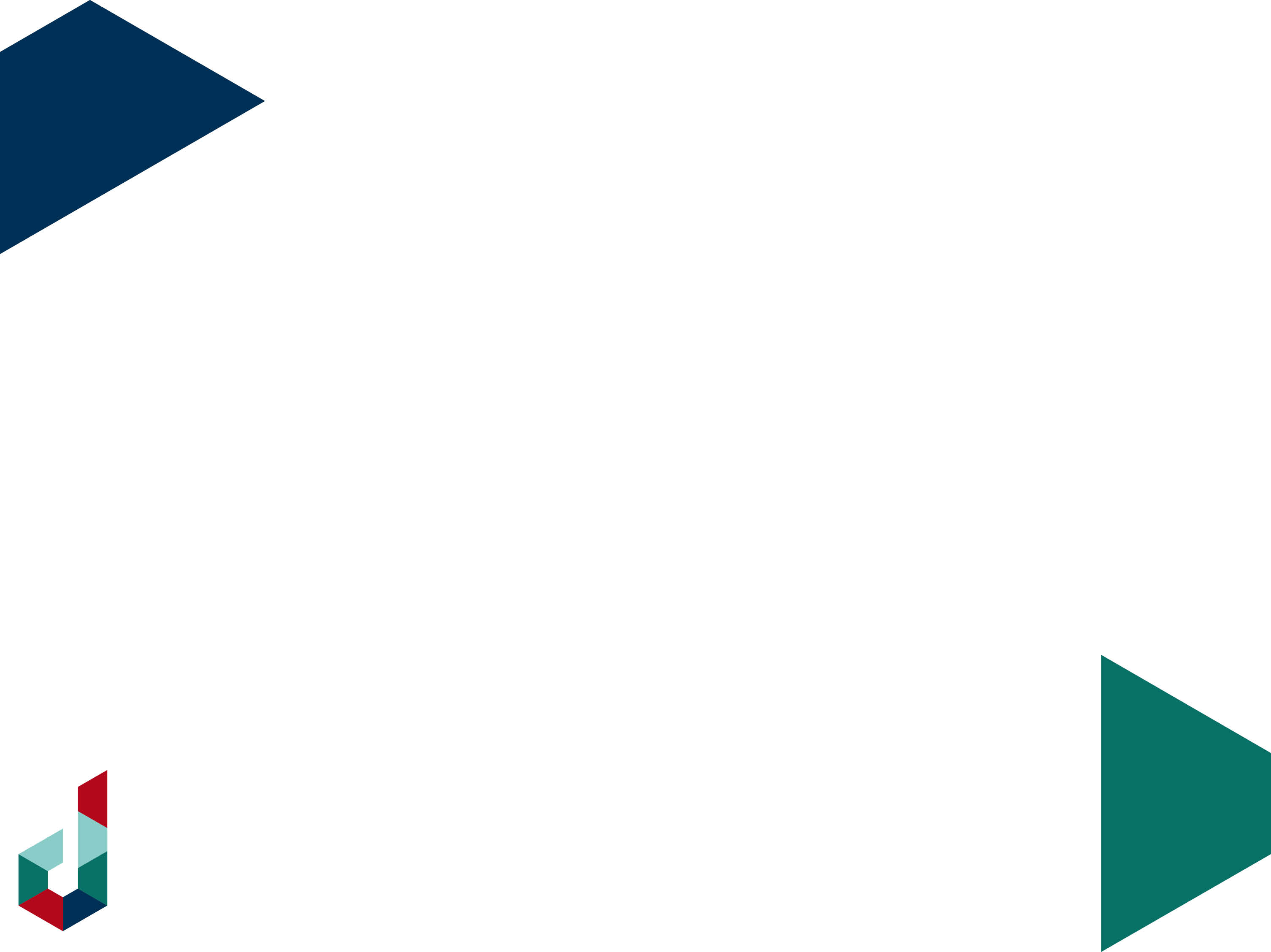 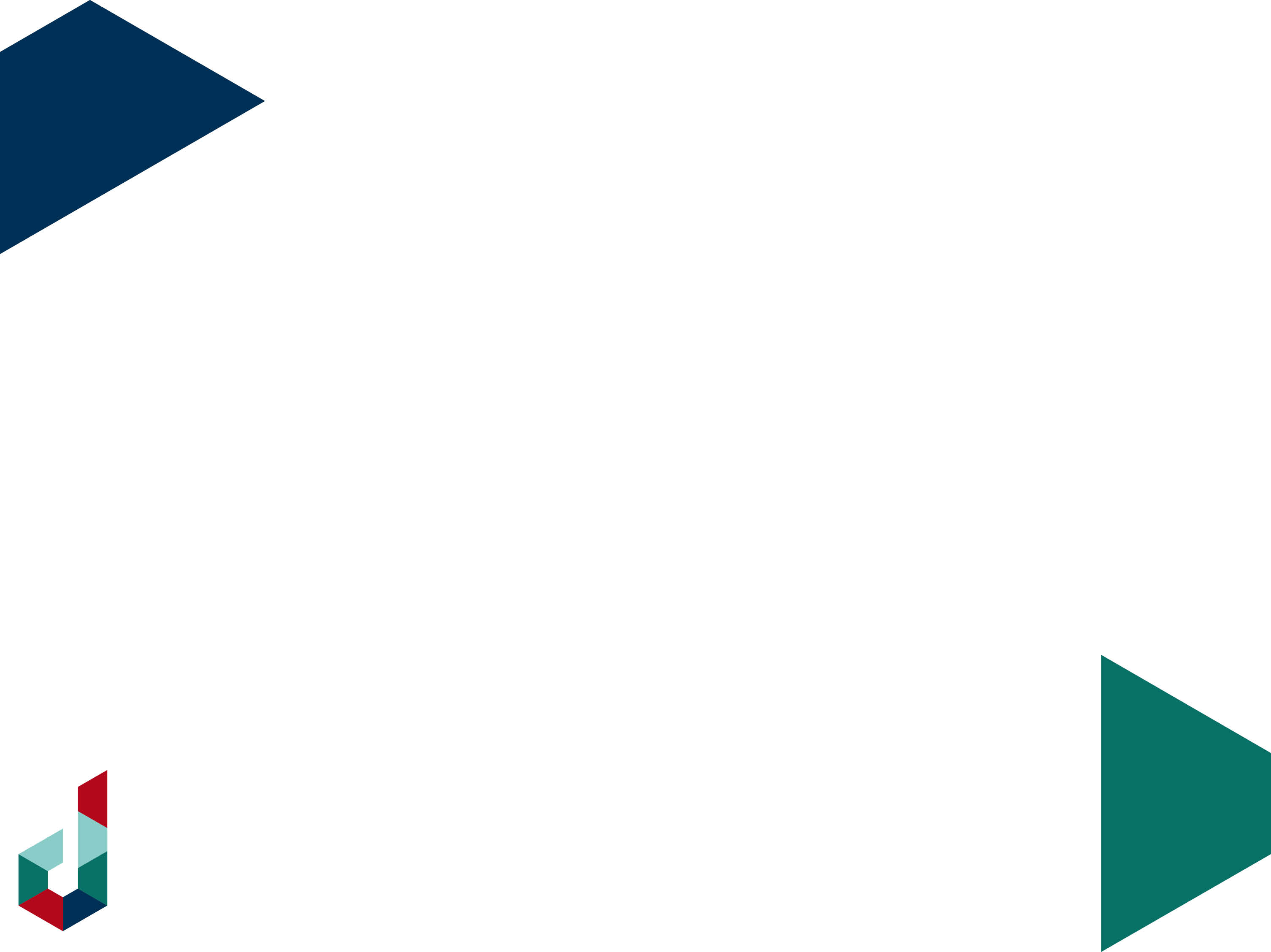 Wat wordt er verwacht?
Kennis ophalen uit voorgaande jaren
Nieuwe kennis opdoen
Actief oefenen
Herhalen
Oude examens doorwerken
Focus in de les en bij het schoolwerk
Prioriteit: school
Naast de lessen nog 2-3 uur per dag met school   bezig zijn!
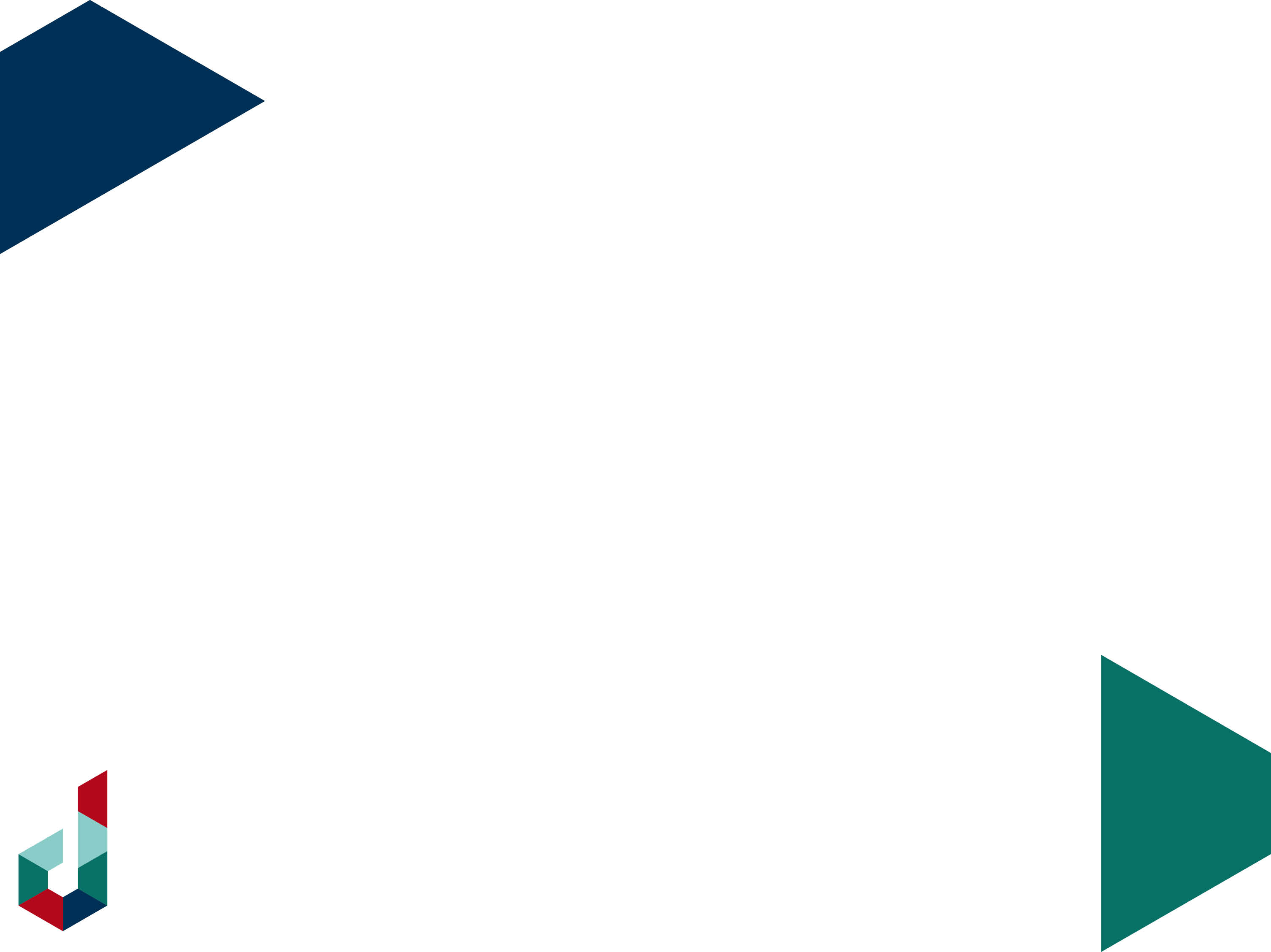 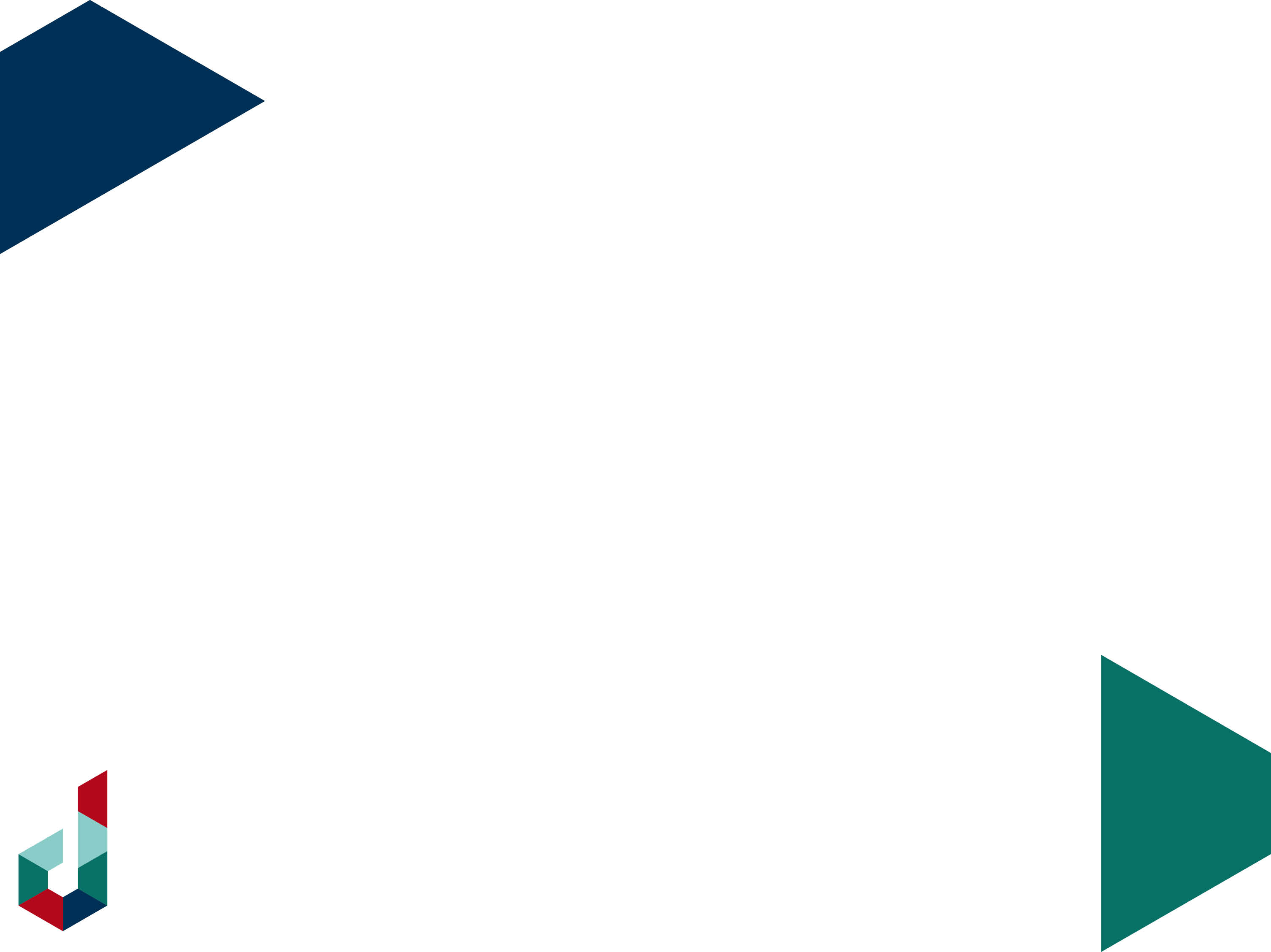 De rol van school
Uitleg en begeleiding door docenten in de lessen
Begeleiding door de mentor
U kunt Magister bekijken en bespreken met uw kind
Rapportages
Contact met de mentor
Bij twijfel of vragen: zoek actief contact met school!
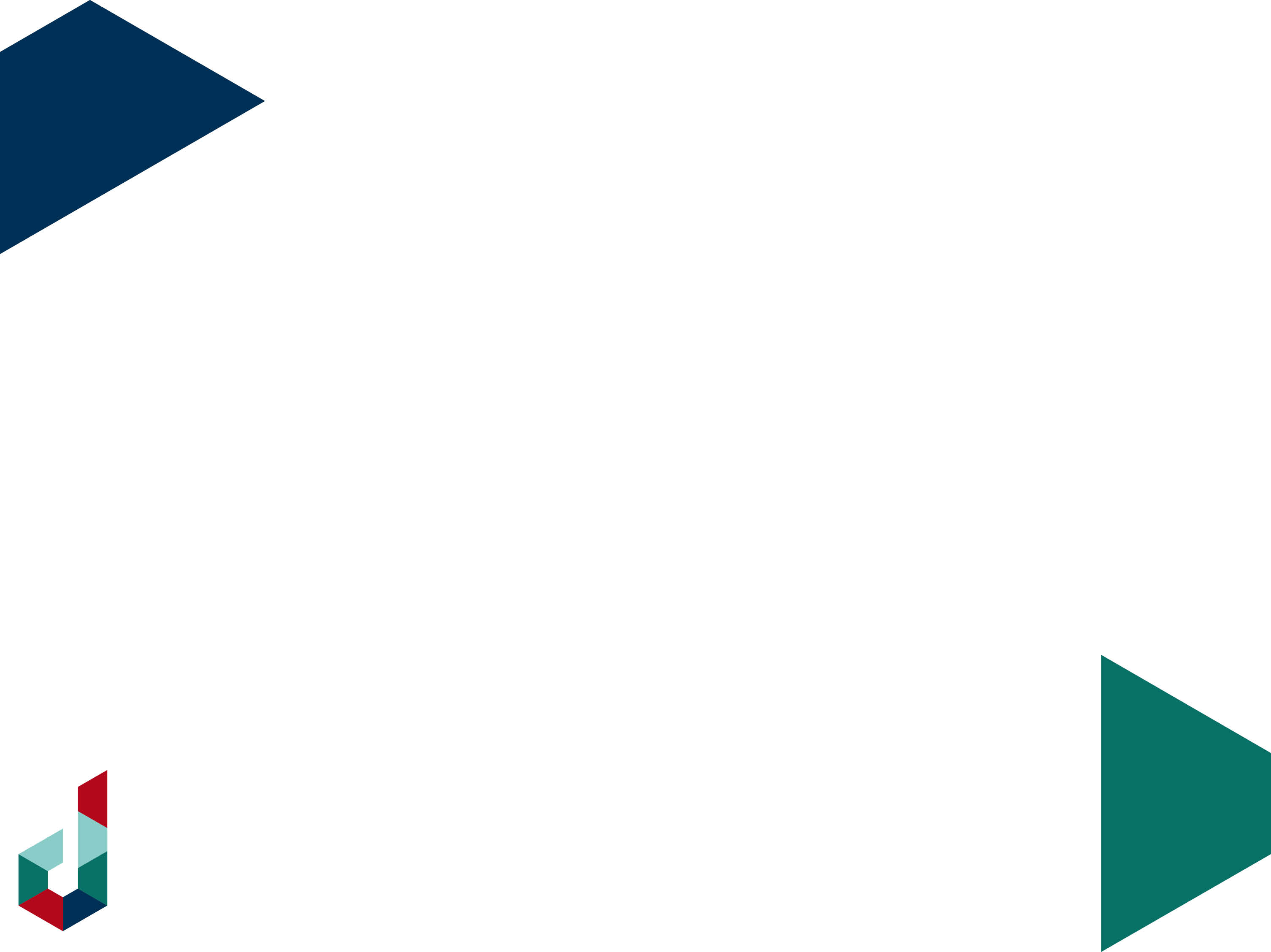 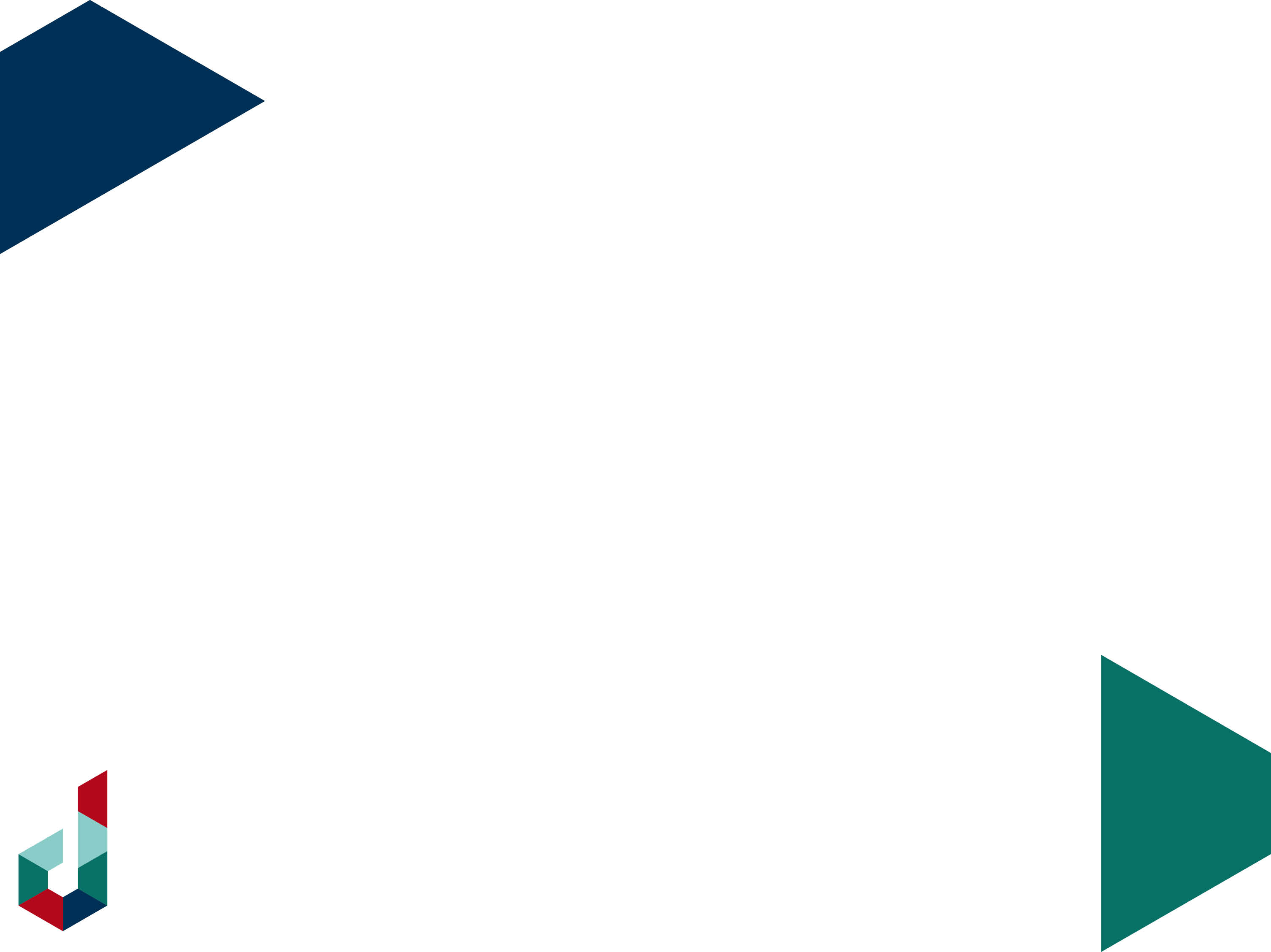 Examenjaar: formeler
Examenreglement vastgesteld door bestuur
Examenreglement school specifiek
Programma van toetsing en afsluiting (PTA)
Examenreglement en PTA terug te vinden op de website
Bij CE ligt alles landelijk vast
Bij SE is enige invloed mogelijk
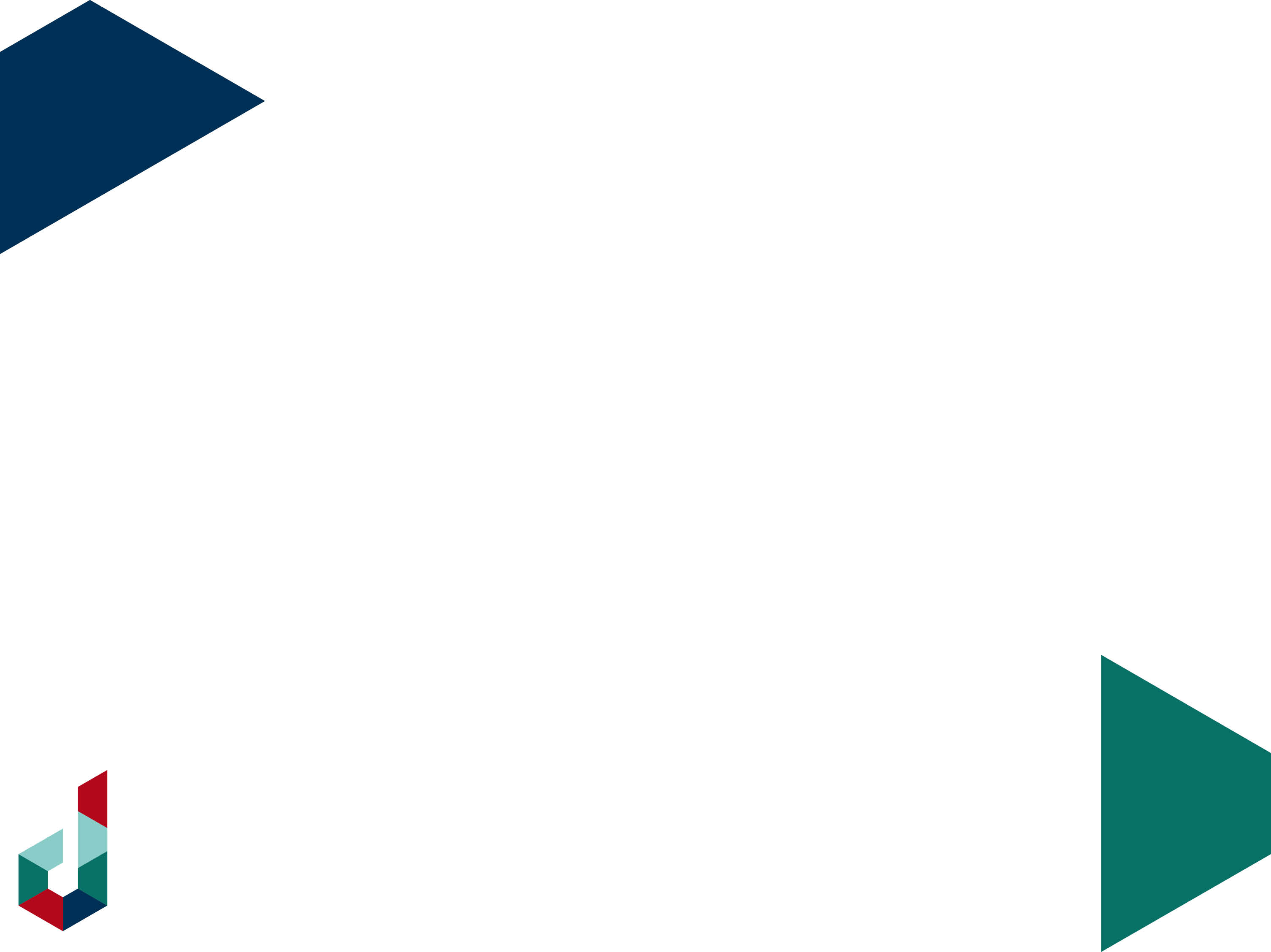 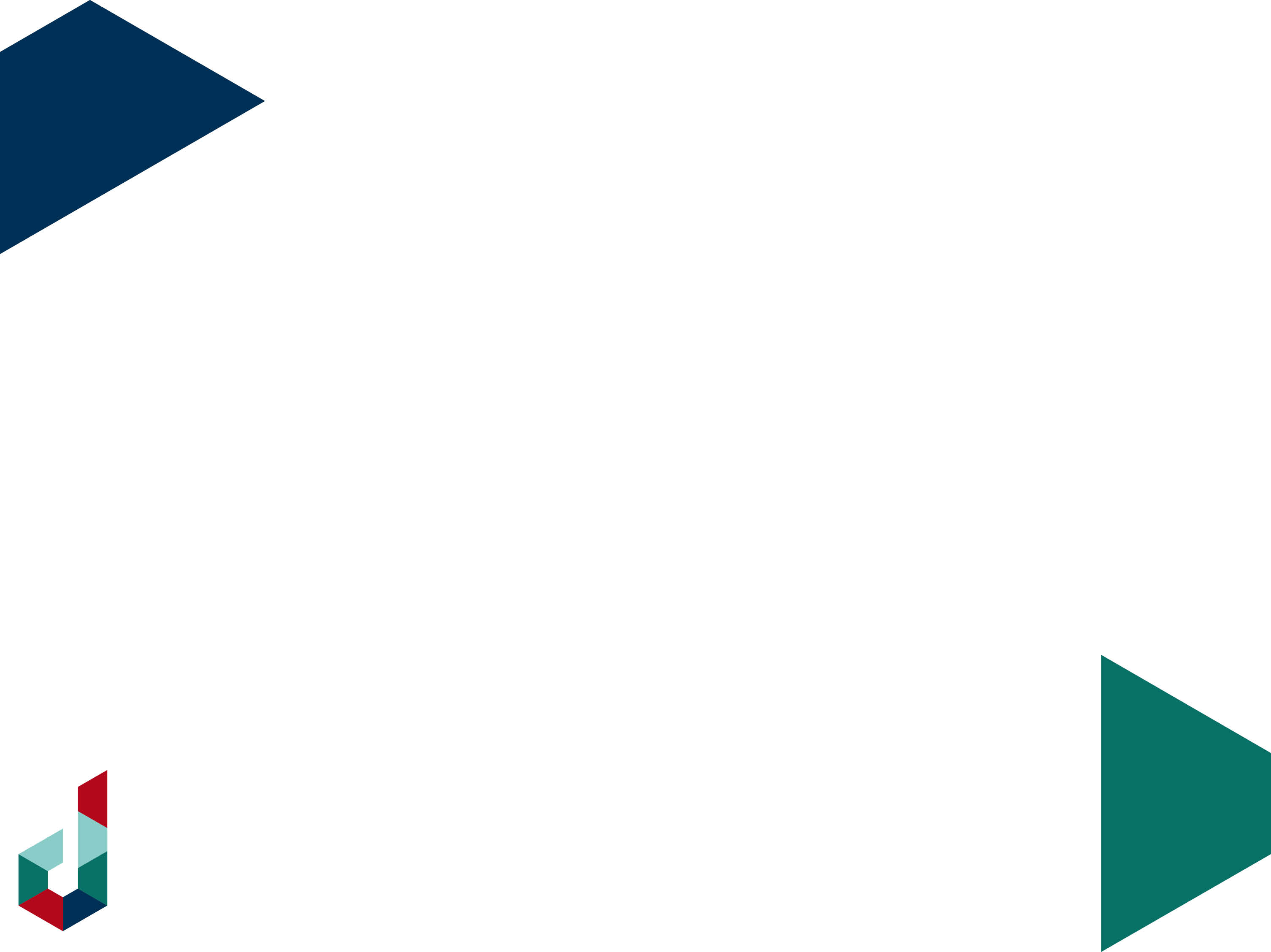 Absenties
Absentie: vermijden!!!
Ziekte: ’s ochtends melden voor de lessen
Bijzondere situaties: vroegtijdig overleg
Overig…...
Ongeoorloofde absentie:  normale procedures en mogelijk verlies van recht op herkansing
Absentie tijdens toetsweek of SE-toets: melden bij de afdelingsleider
Inhalen: op de inhaal/herkansingsmomenten
Absentie bij CE: naar 2-de tijdvak
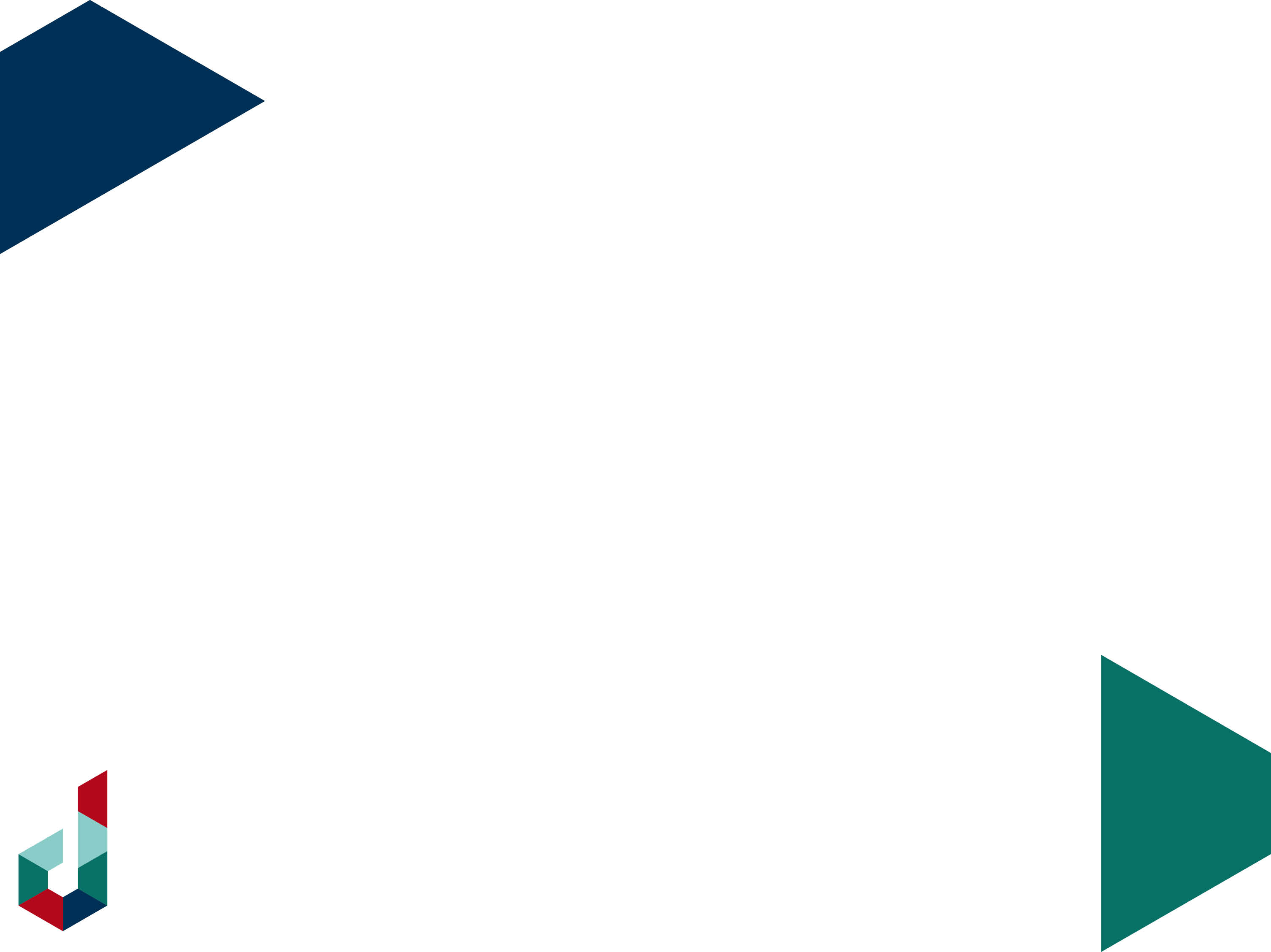 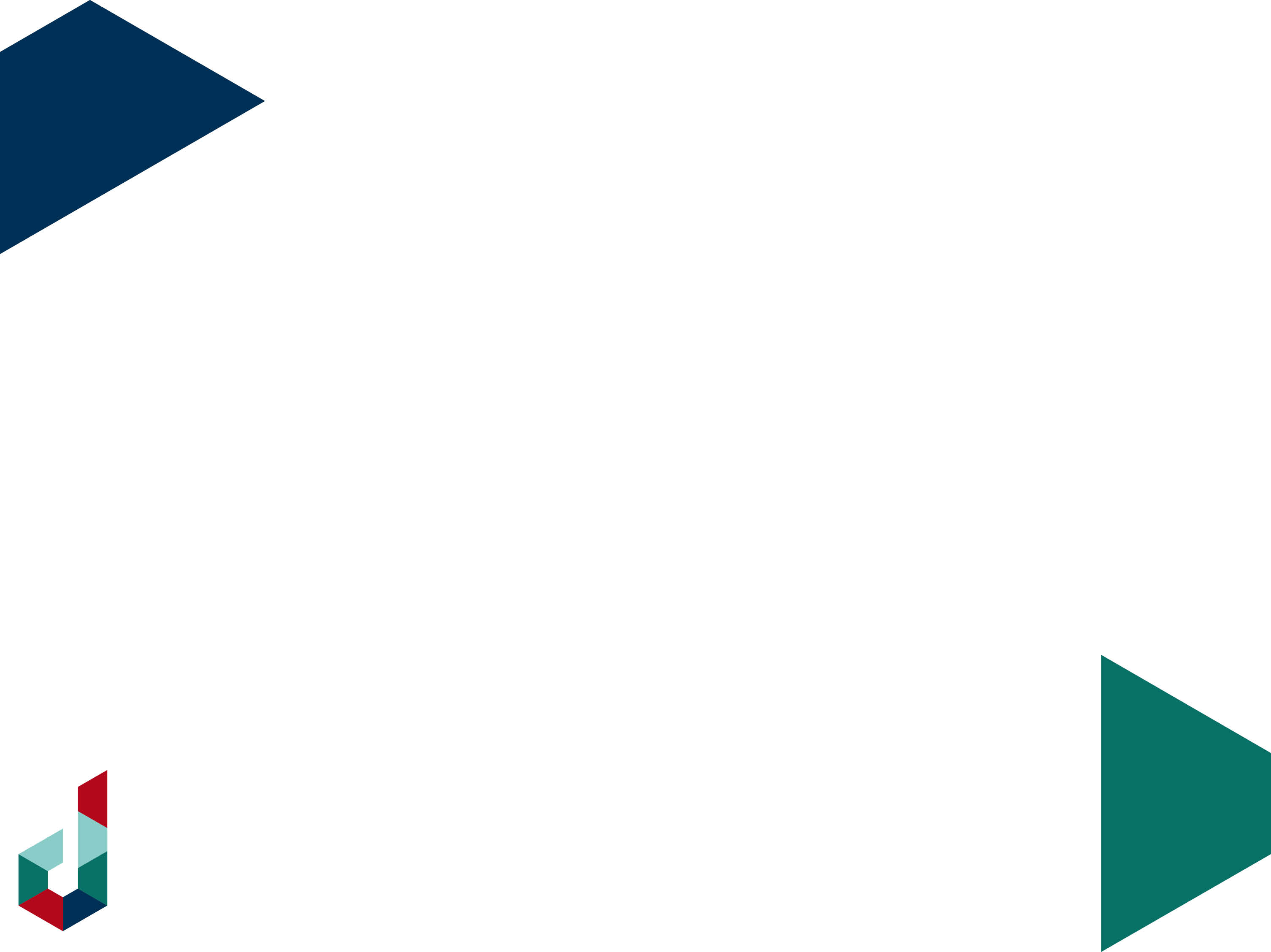 Fraude
Fraude?     (examen reglement: Art. 6)
Maatregelen:
Cijfer 1 voor gemaakt werk
Geen herkansingen toestaan
Ongeldig verklaren
Ontzeggen van verdere deelname
Commissie van Beroep (examen reglement: Art. 4)
Let op: het beroep moet uiterlijk 5 dagen nadat de kandidaat hierover is geïnformeerd, schriftelijk worden ingediend bij de Commissie van Beroep
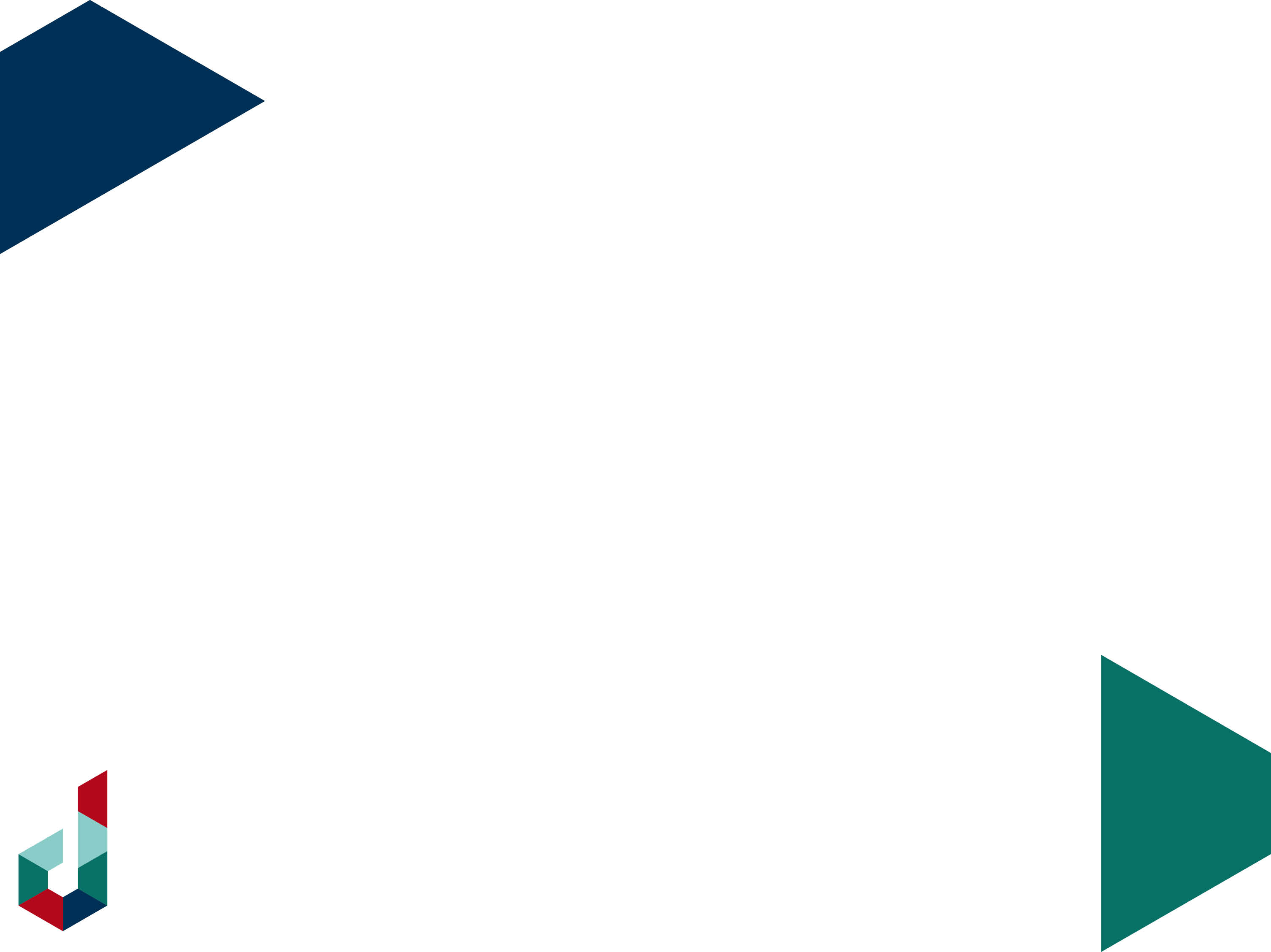 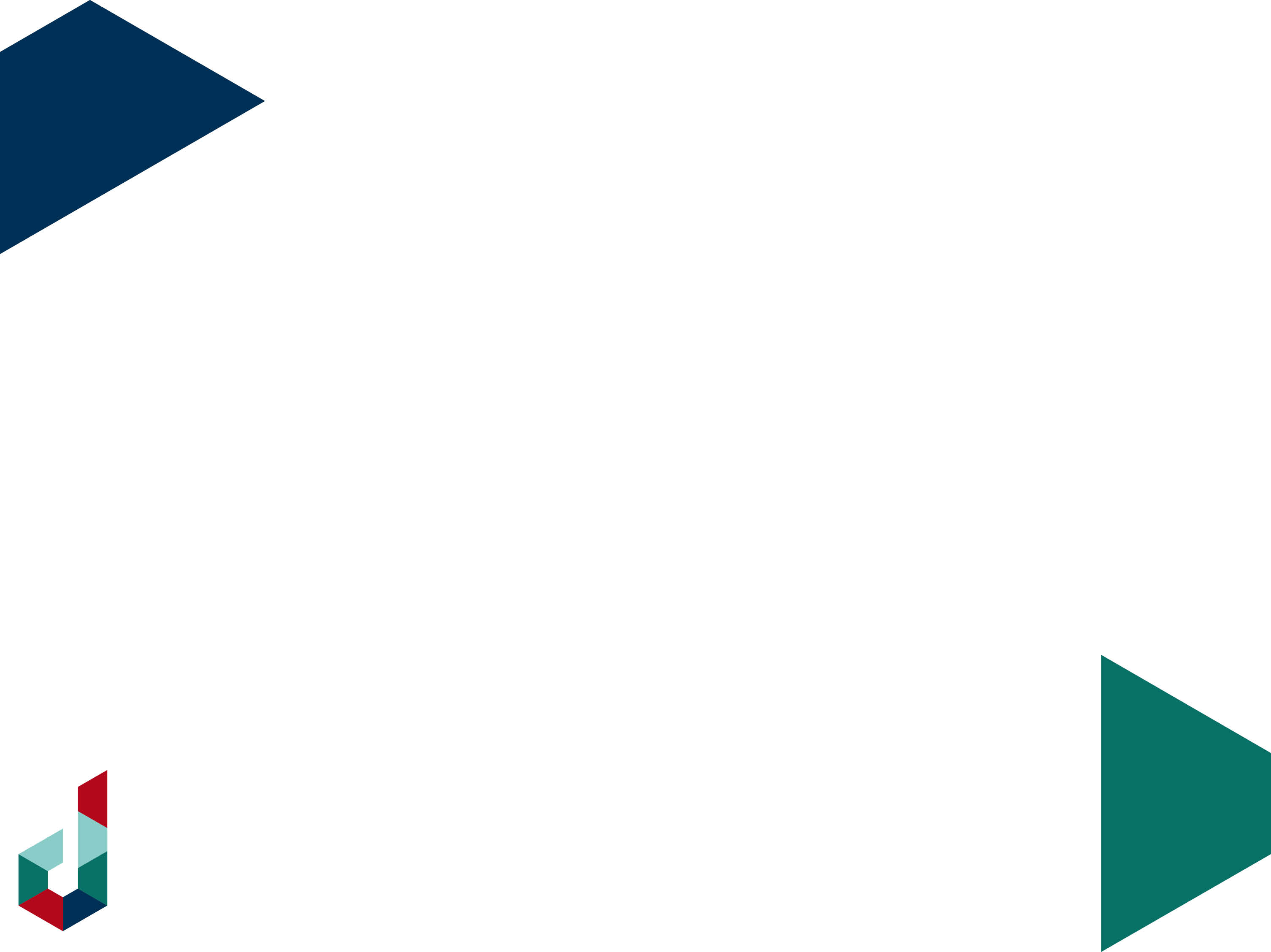 Decanaat
Decaan: 
Mevr. Klabbers	(o.klabbers@damstede.net )
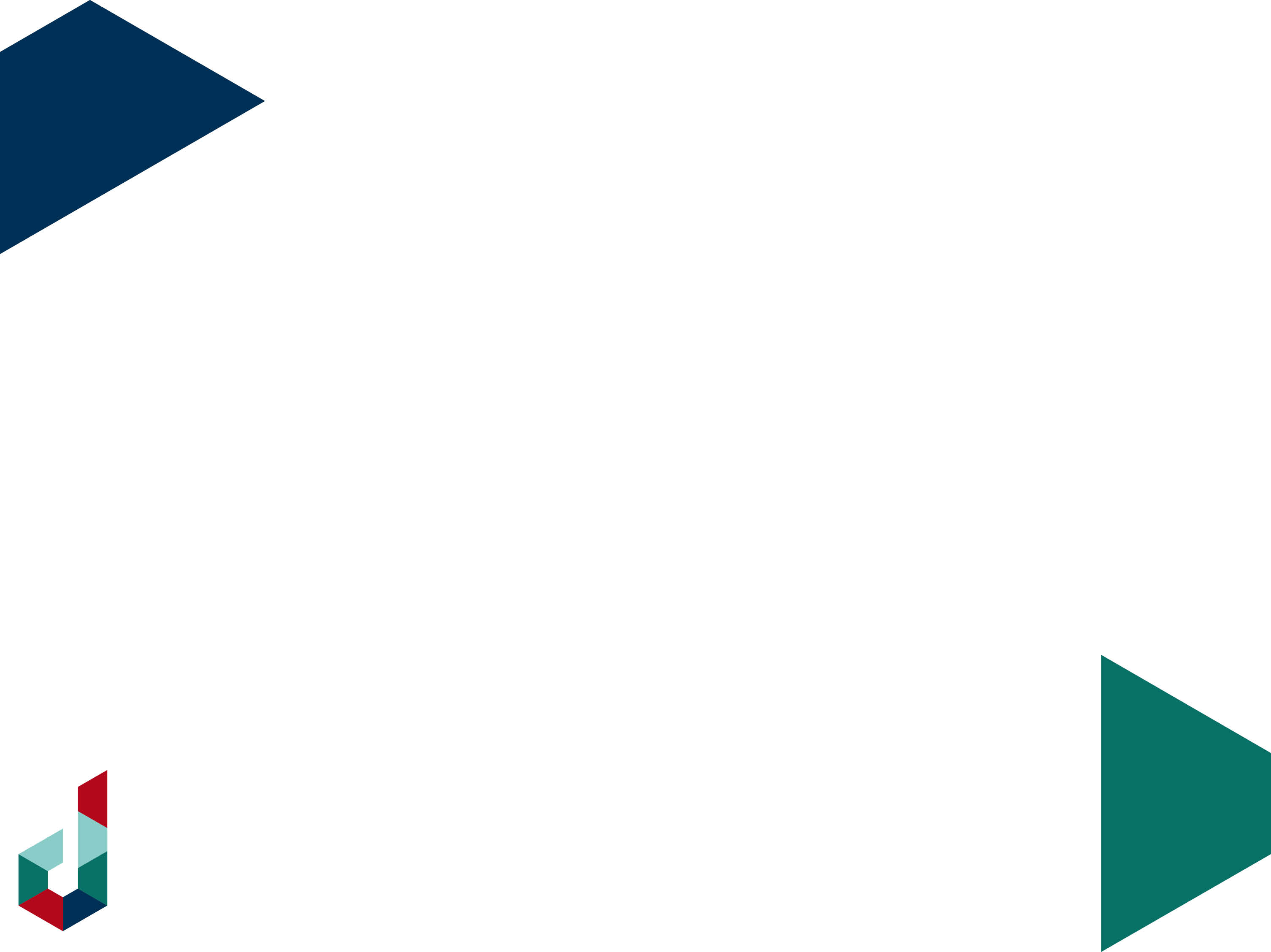 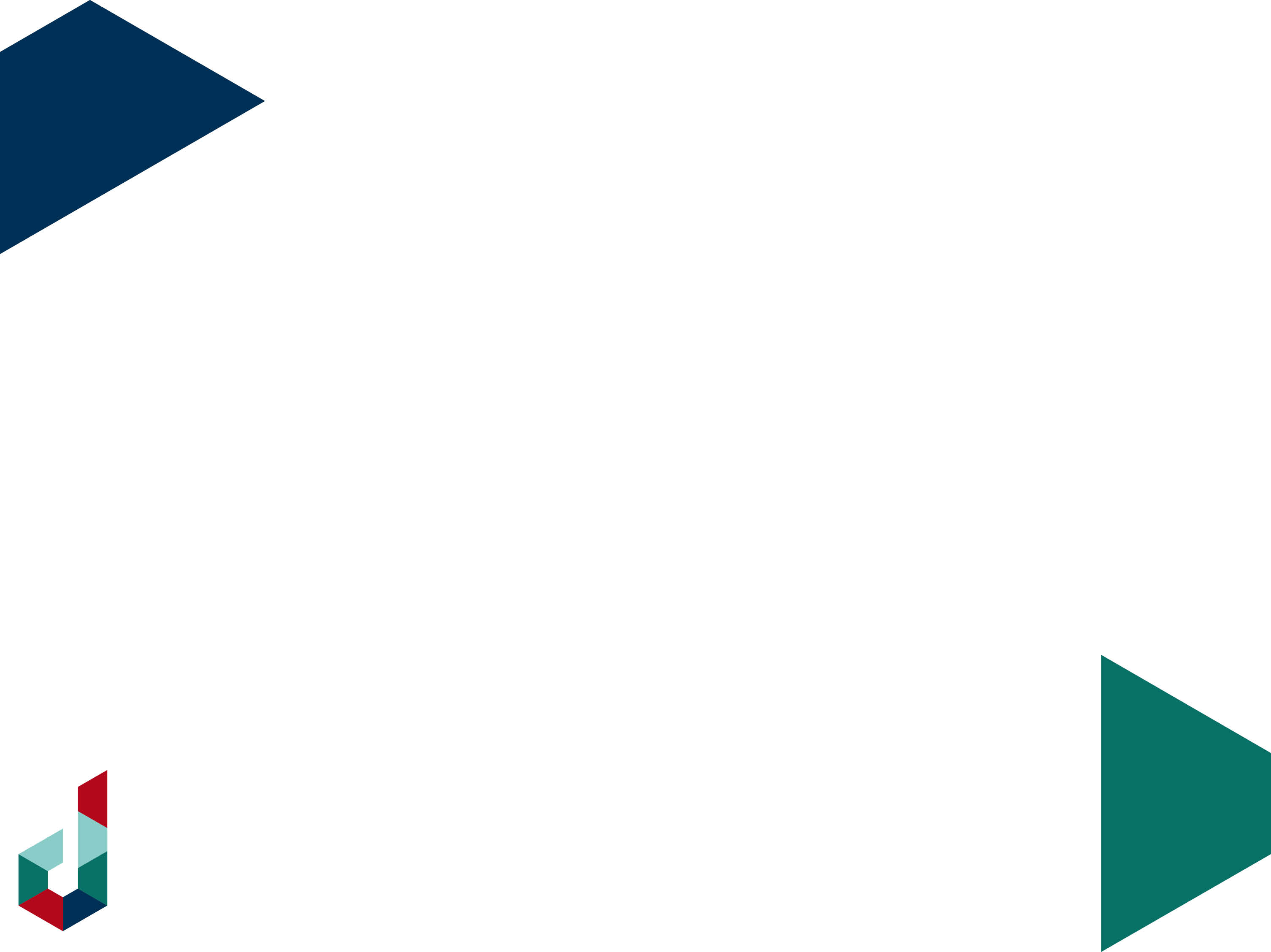 Studie kiezen
Maak online kennis met het vervolgonderwijs door:
Aanmelden bachelordag 
Proefstuderen 
Student voor een dag

Oriënteer je zo breed mogelijk!!
Studiekeuze123.nl
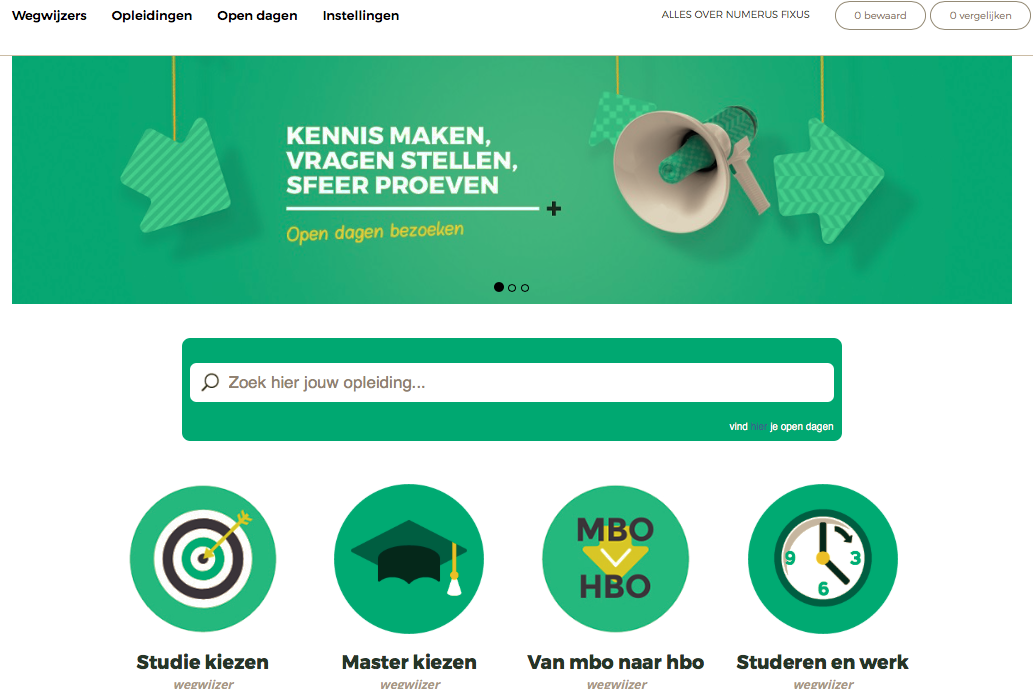 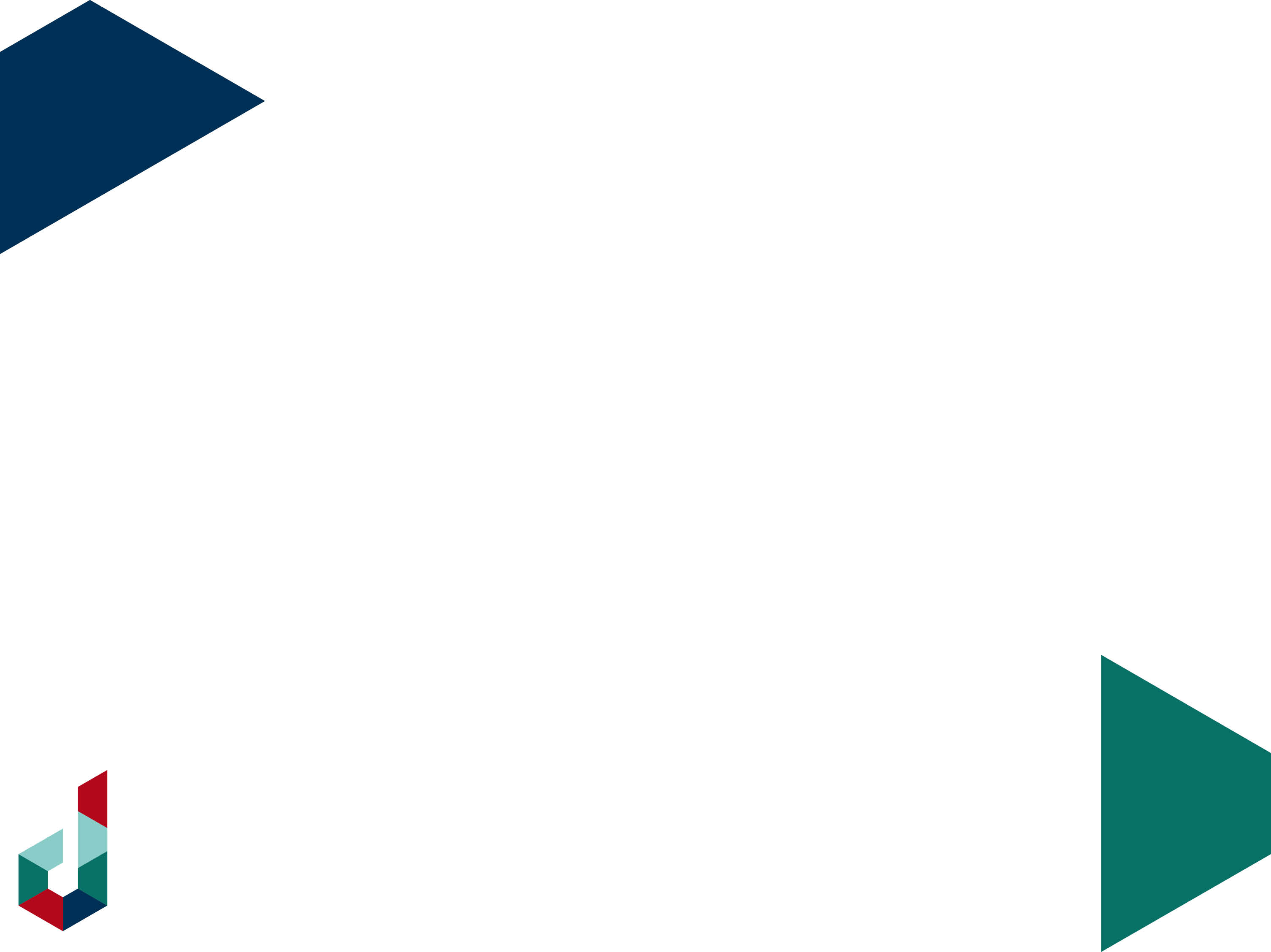 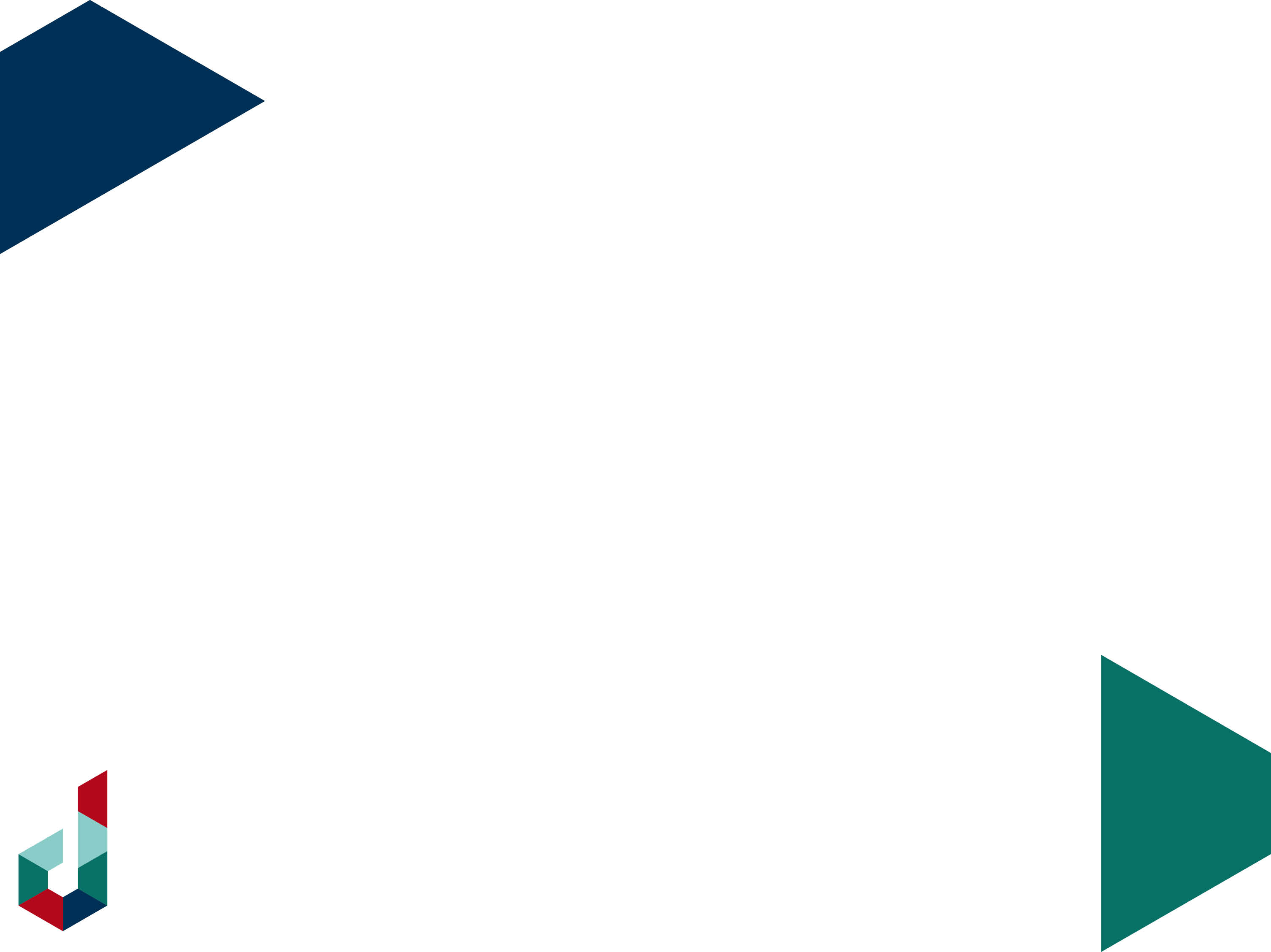 Open dagen
Bachelordagen Universiteiten/ online (aanmelden verplicht)
Universiteit van Amsterdam 		7 november
Universiteit Leiden 					30/31 oktober
Vrije Universiteit					30/31 november
Erasmus Universiteit				17 oktober
Bachelordagen Hogescholen		 
Hogeschool van Amsterdam		 7 november
InHolland Open Avond				elke dag online
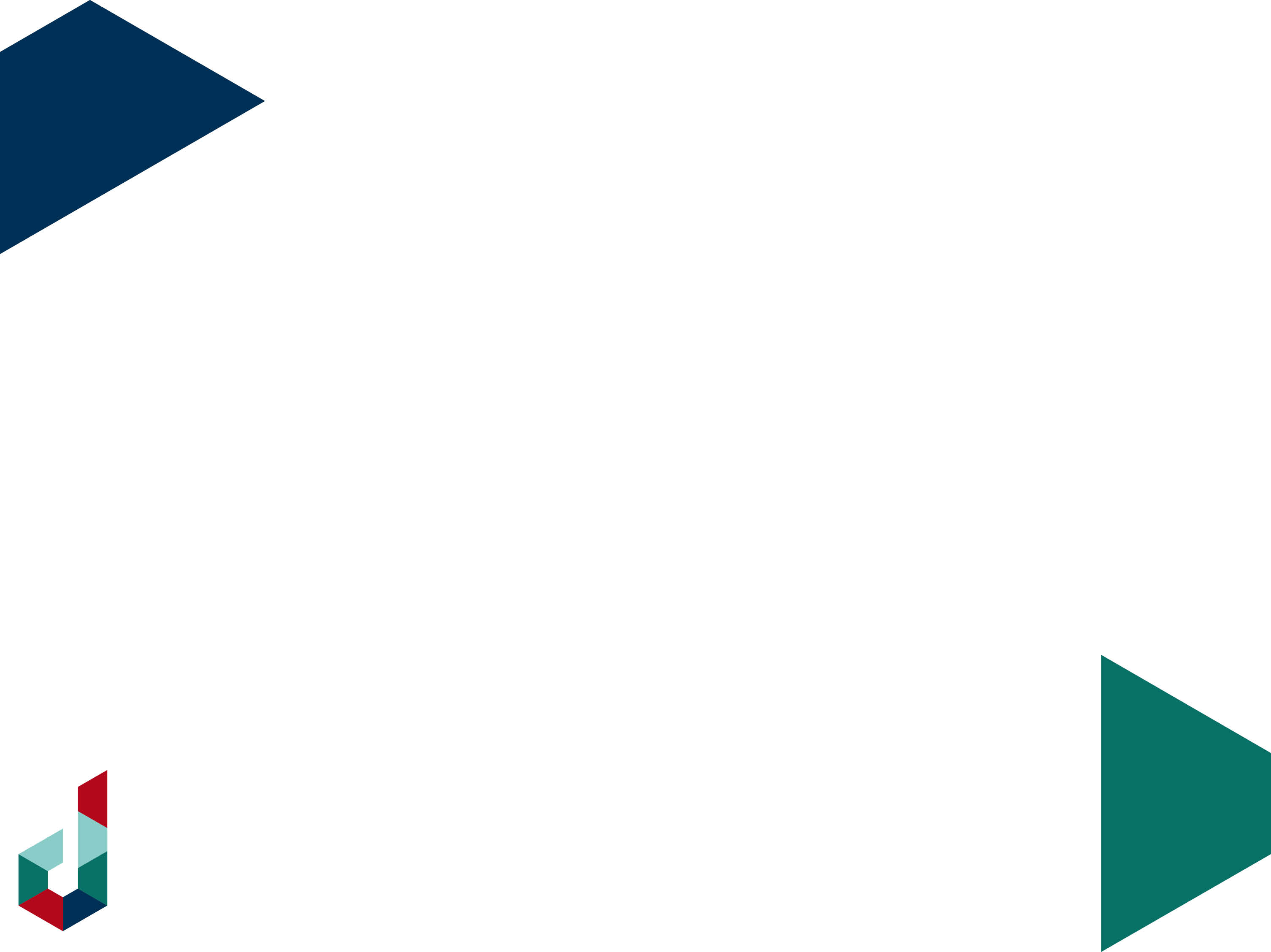 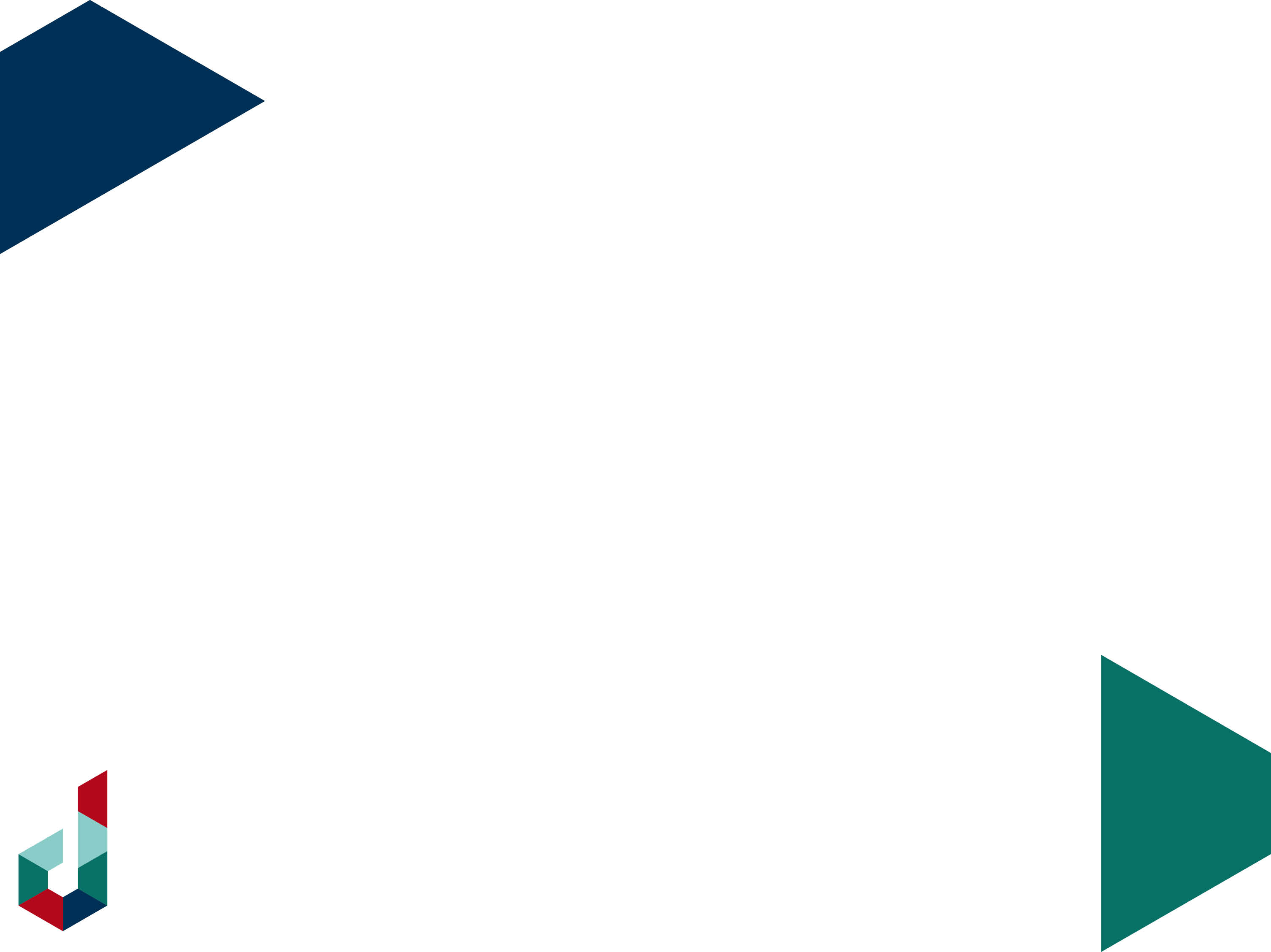 Aanmelden HBO/WO
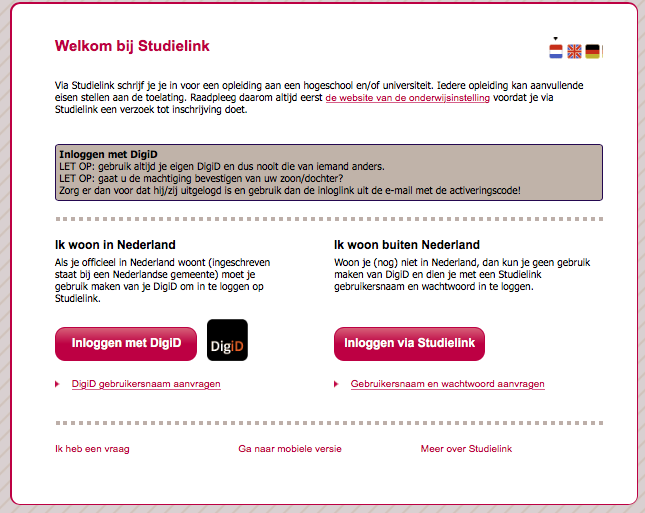 Wees ruim op tijd!
Inschrijven voor 1 mei
www.studielink.nl



Zorg tijdig voor een DigiD: www.digid.nl
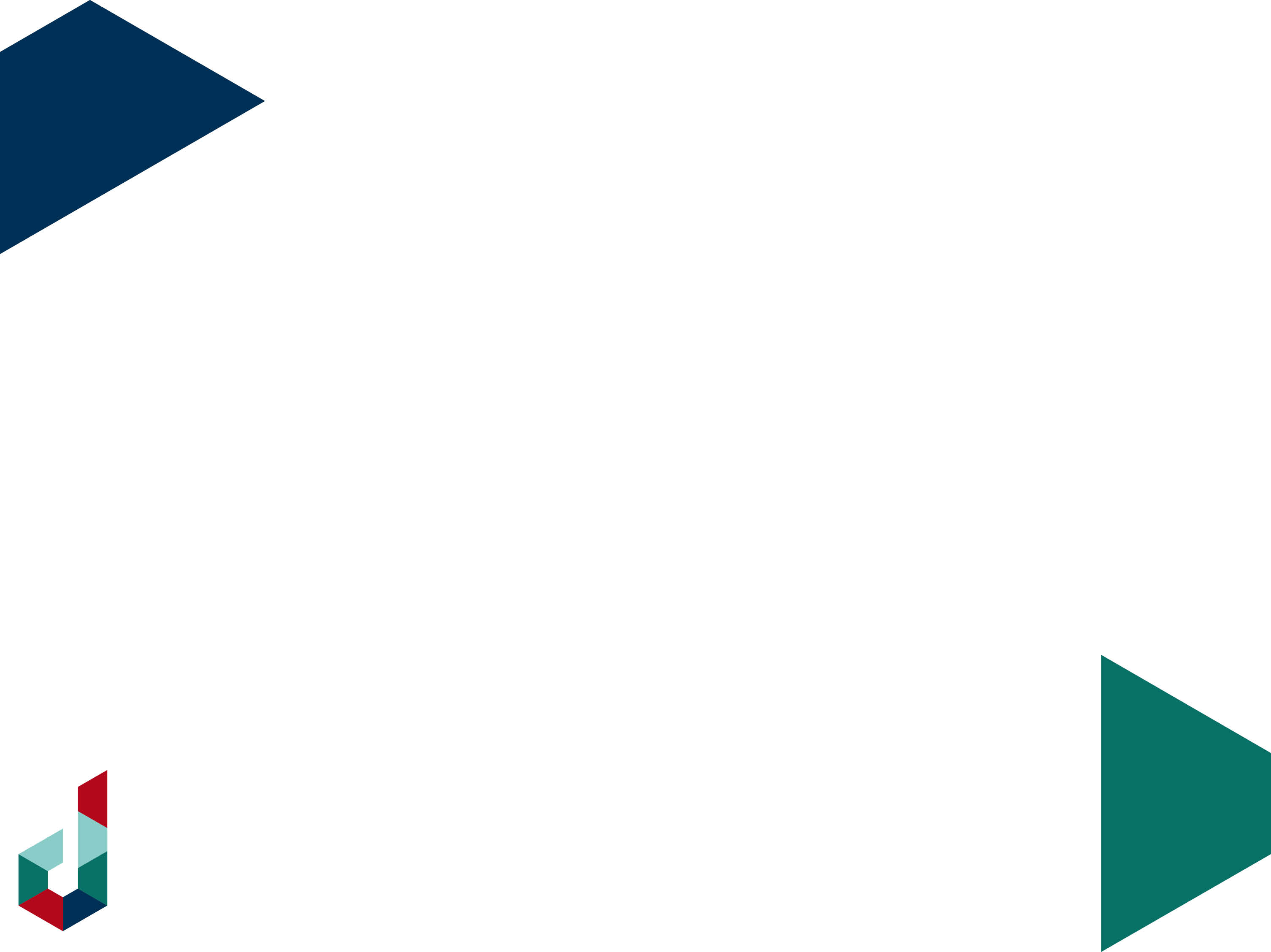 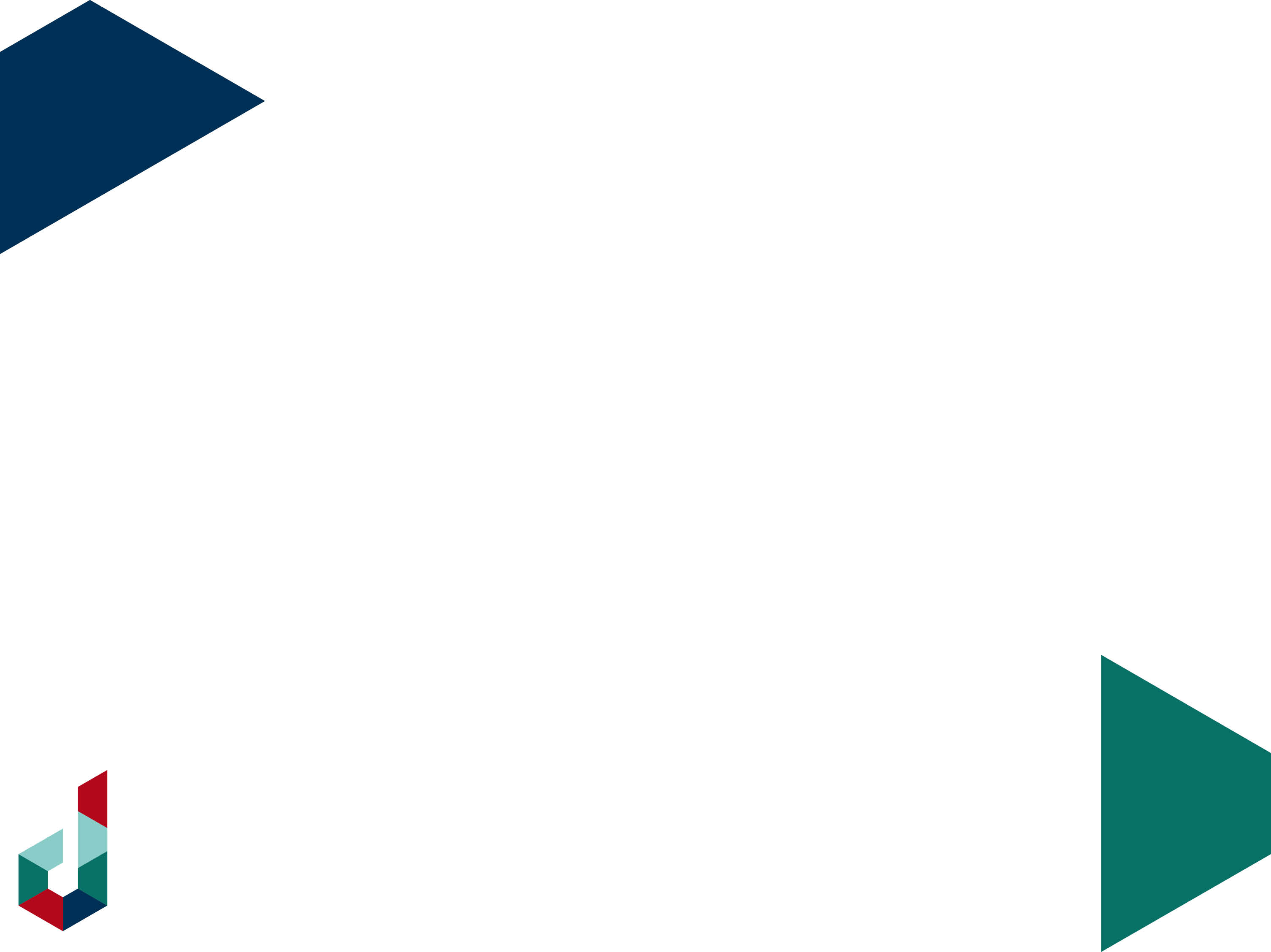 Numerus Fixus
Aanmelden vanaf 1 oktober en uiterlijk 15 januari 2021 via Studielink
selectiedagen 10 febr t/m 13 febr 2021uitslag selectie 15 april 2021 via Studielink – accepteren binnen 14 dagen
Overzicht opleidingen met numerus fixus:
Overzichtopleidingen NF 2020-2021
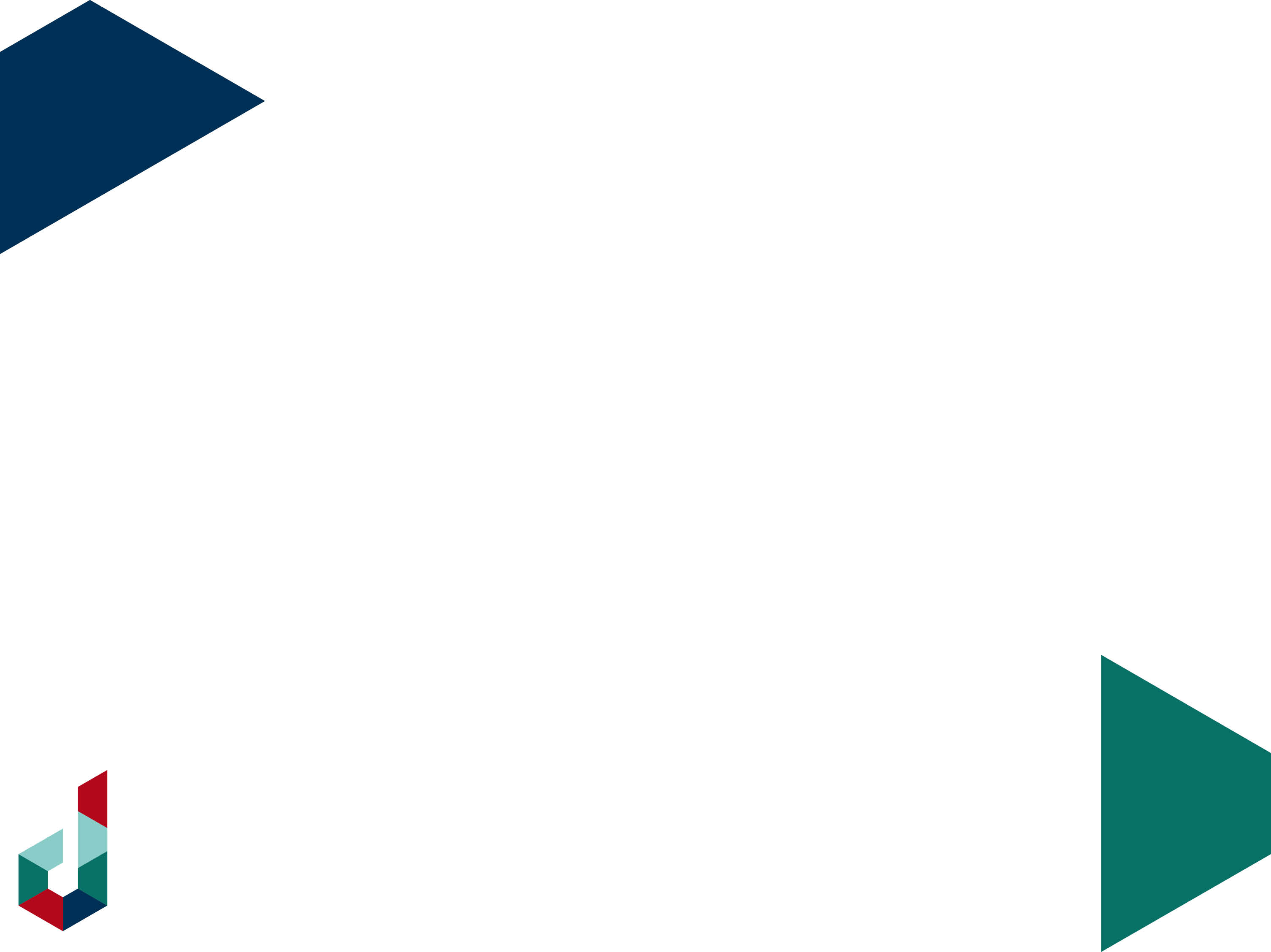 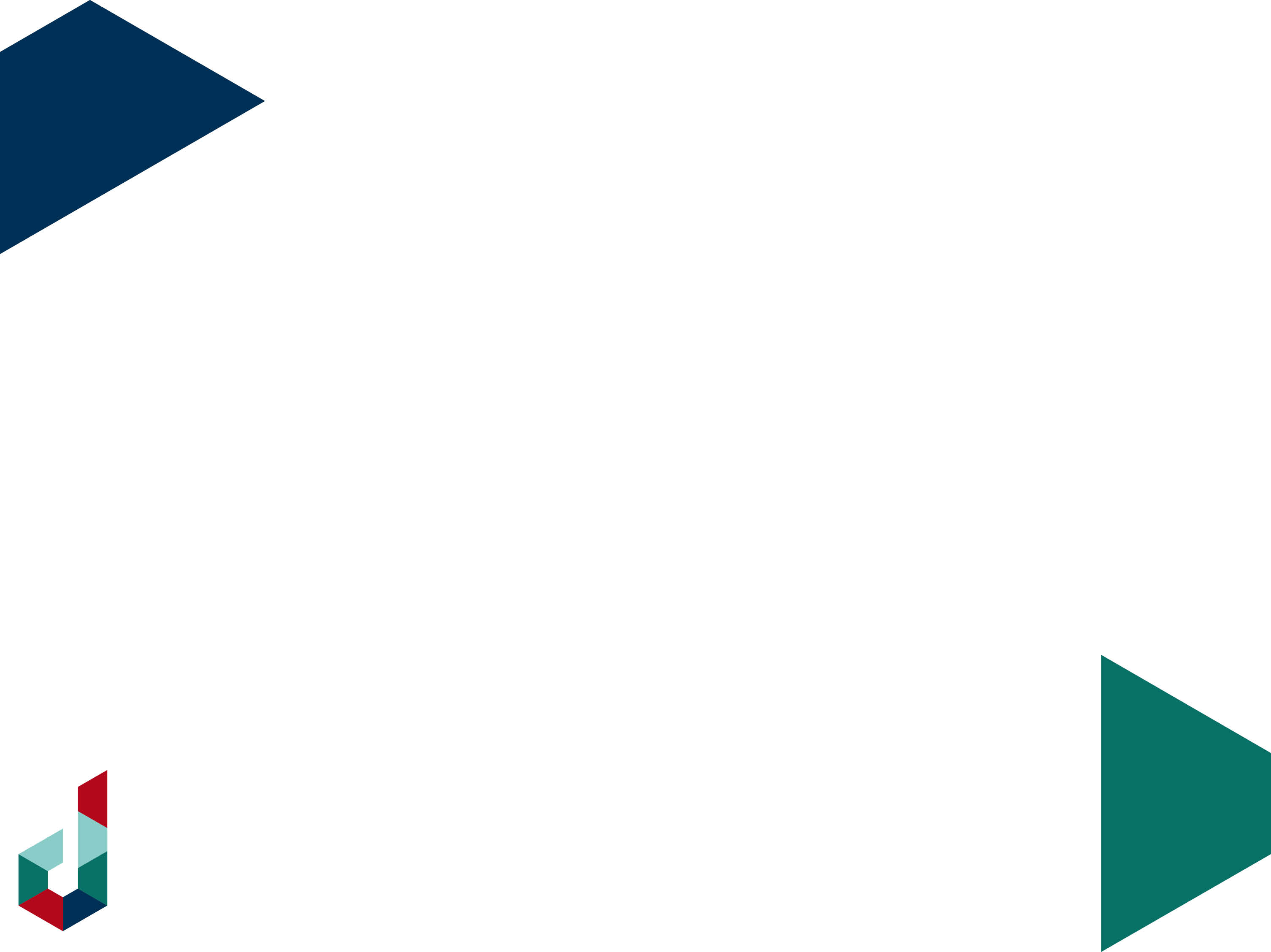 Numerus fixus route
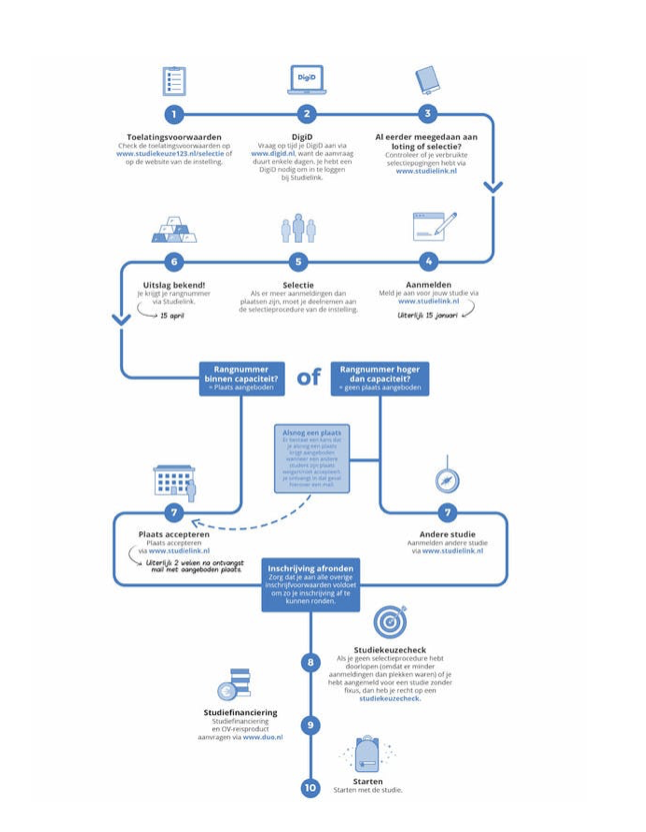 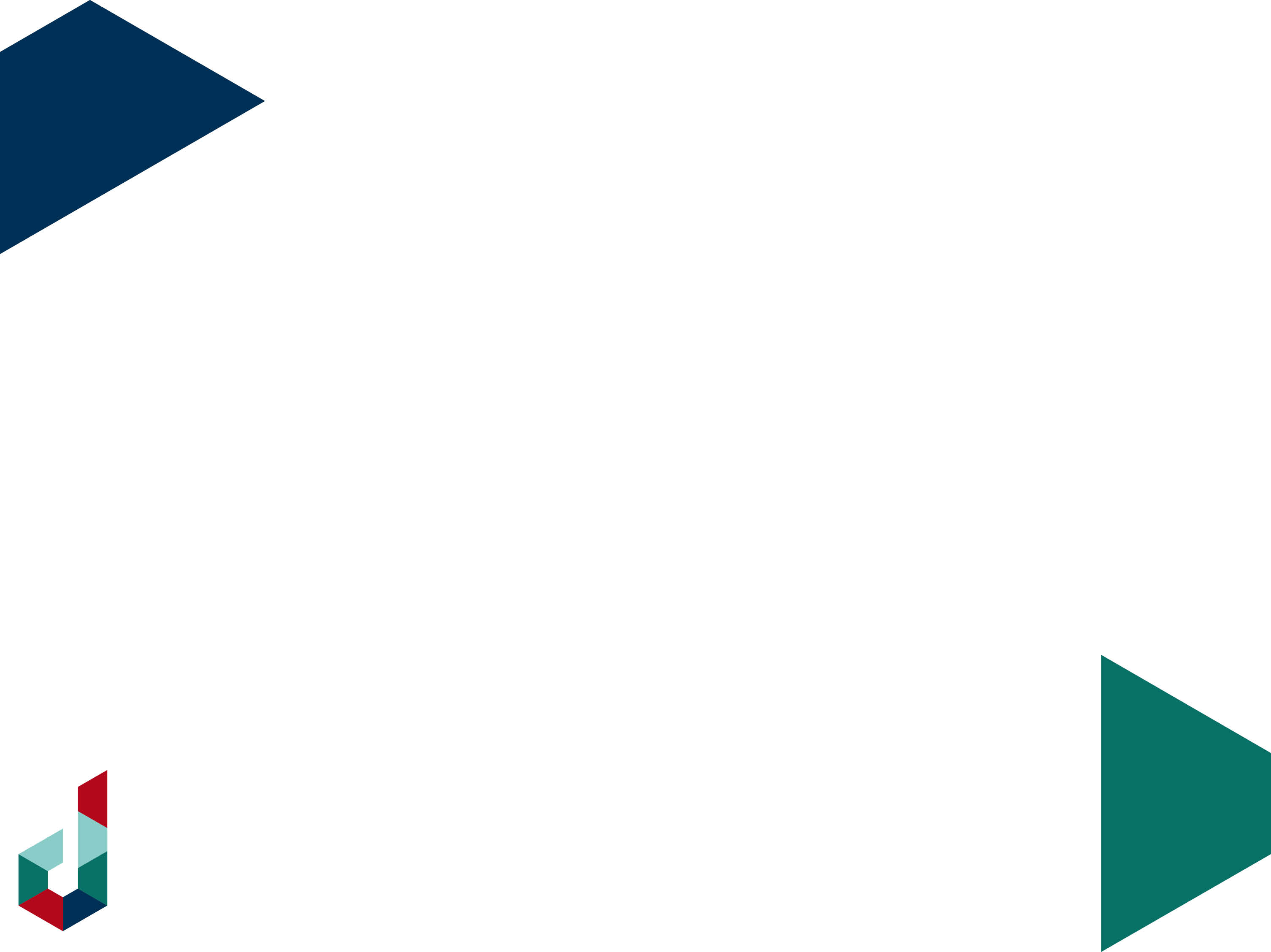 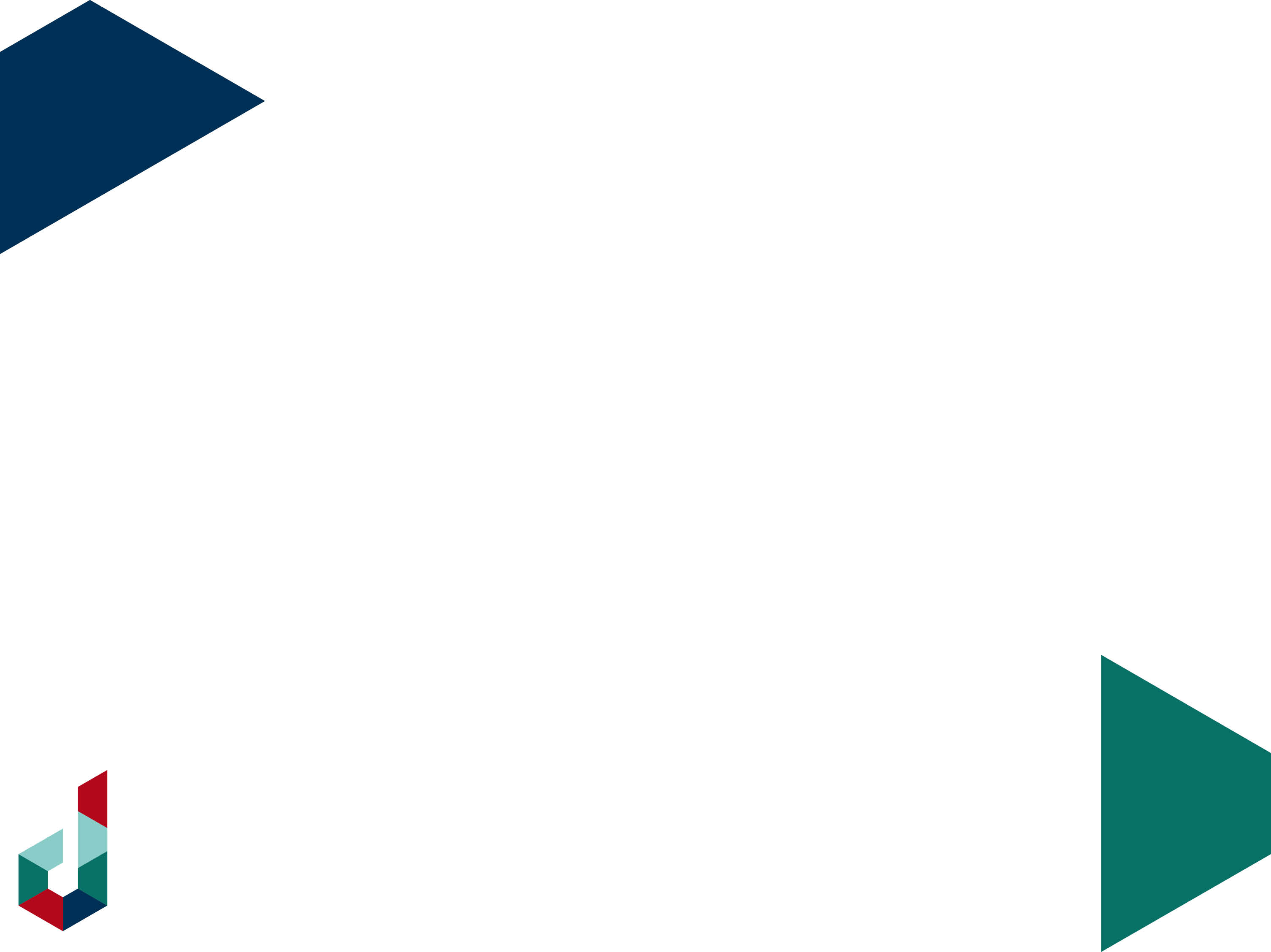 Matching/ studiekeuzecheck
Gesprek, digitale vragenlijst of proefstuderen
Beschikbaar zijn begin juni 
Numerus Fixus is altijd decentrale selectie
Kunstopleidingen hebben andere toelatingstrajecten, -eisen en aanmeldingsdata
Verkeerde keuze? Vóór 1 feb. stoppen en dit ook melden bij opleiding en DUO!
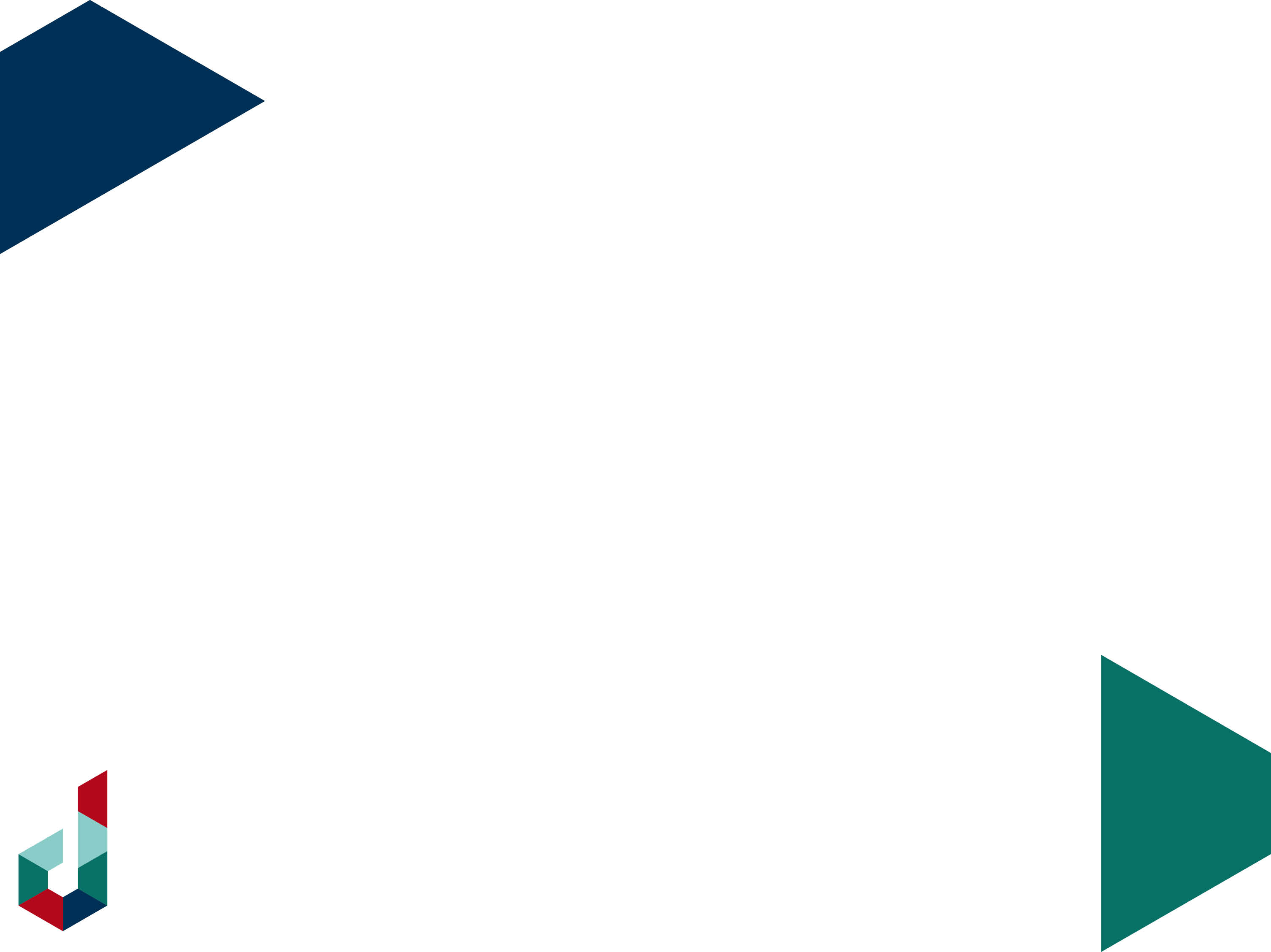 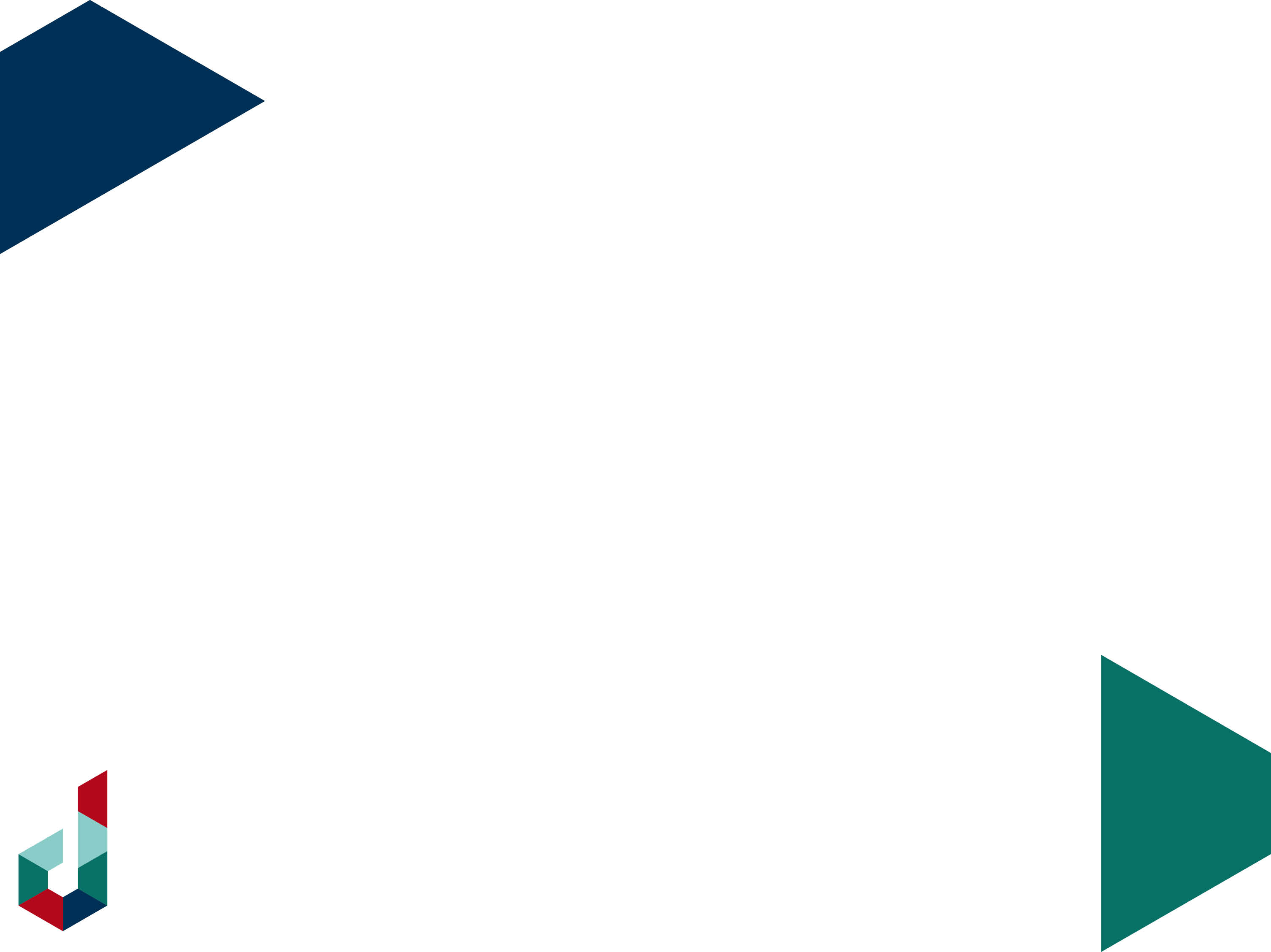 Na het examen?
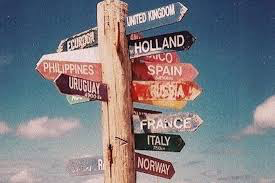 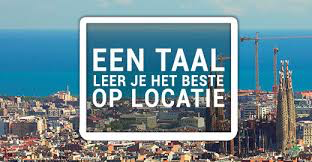 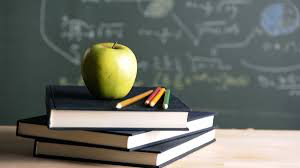 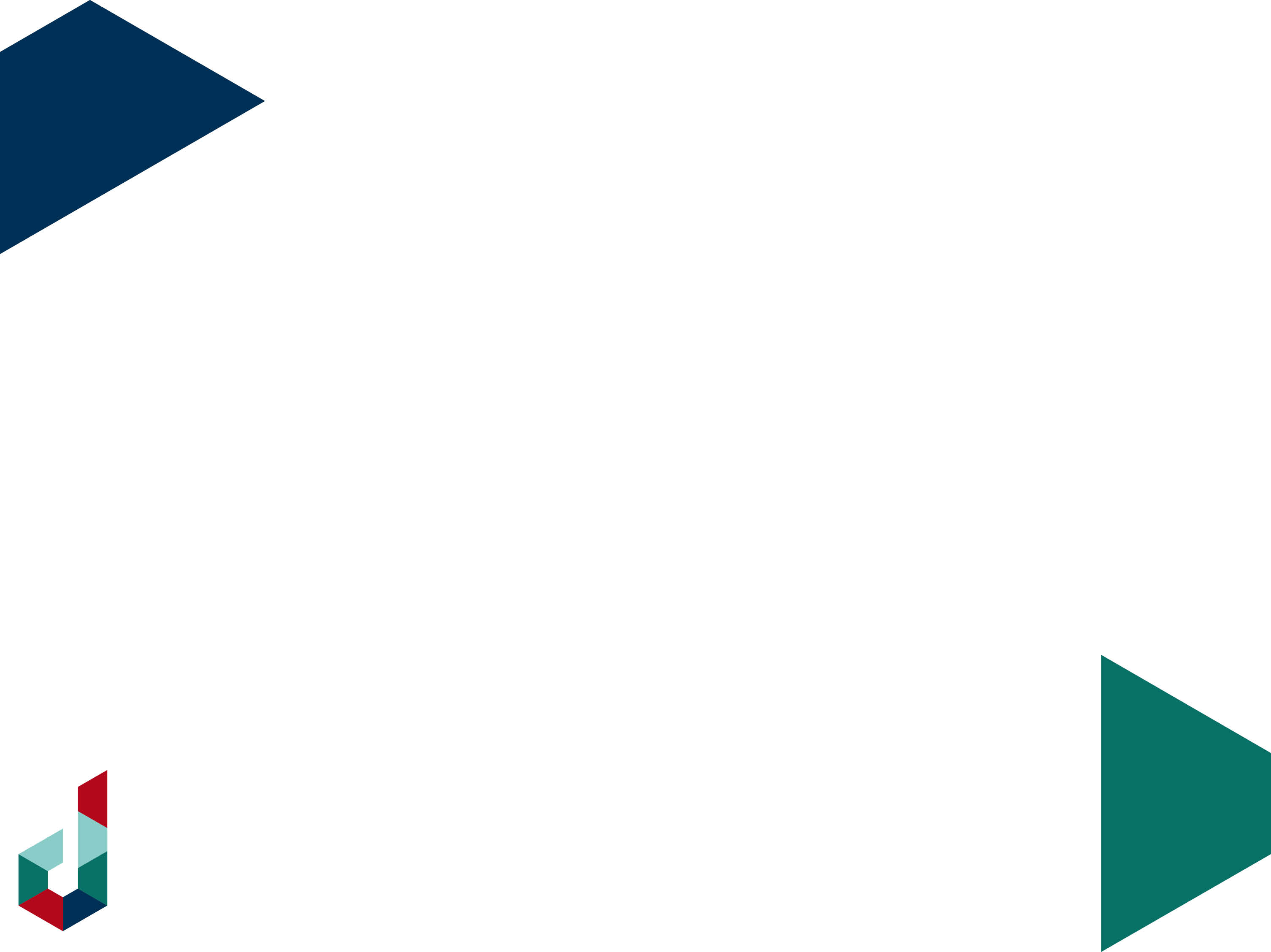 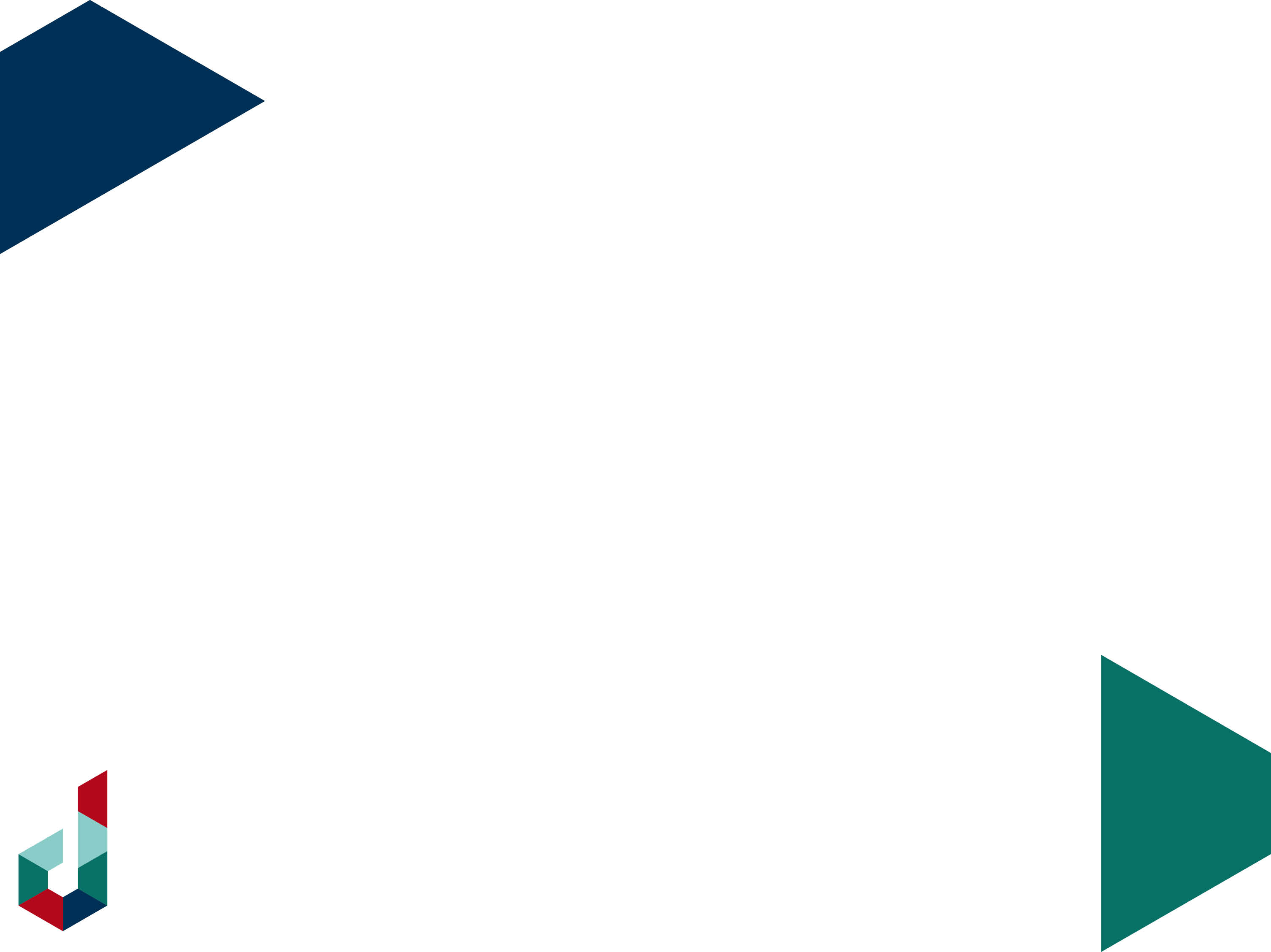 Hulp van de decaan
Voor vragen over studiekeuze en alles wat er mee te maken heeft
Leerlingen: donderdag
Ouders: afspraak maken met mevr. Klabbers (werkdagen: di, wo en do)
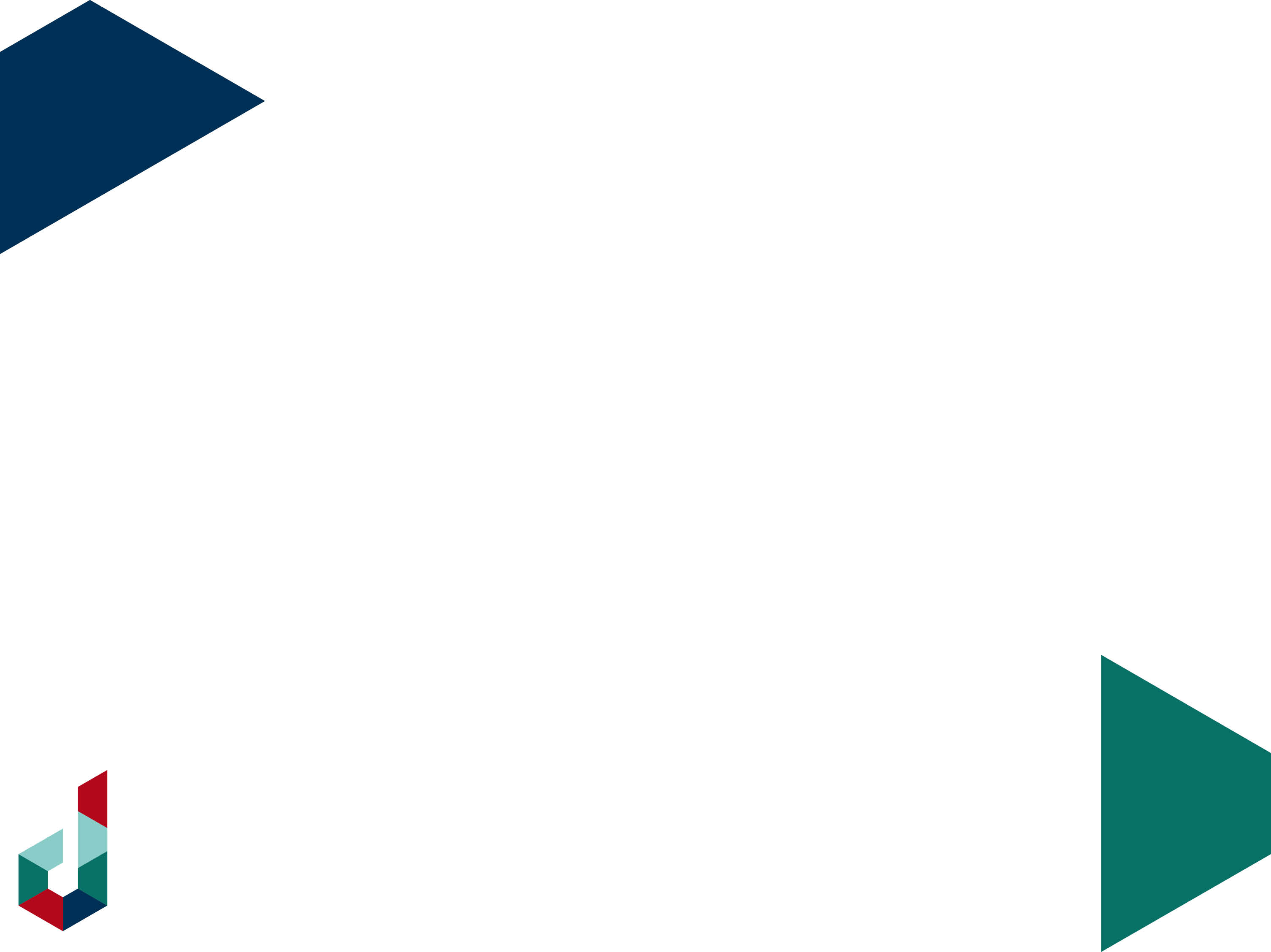 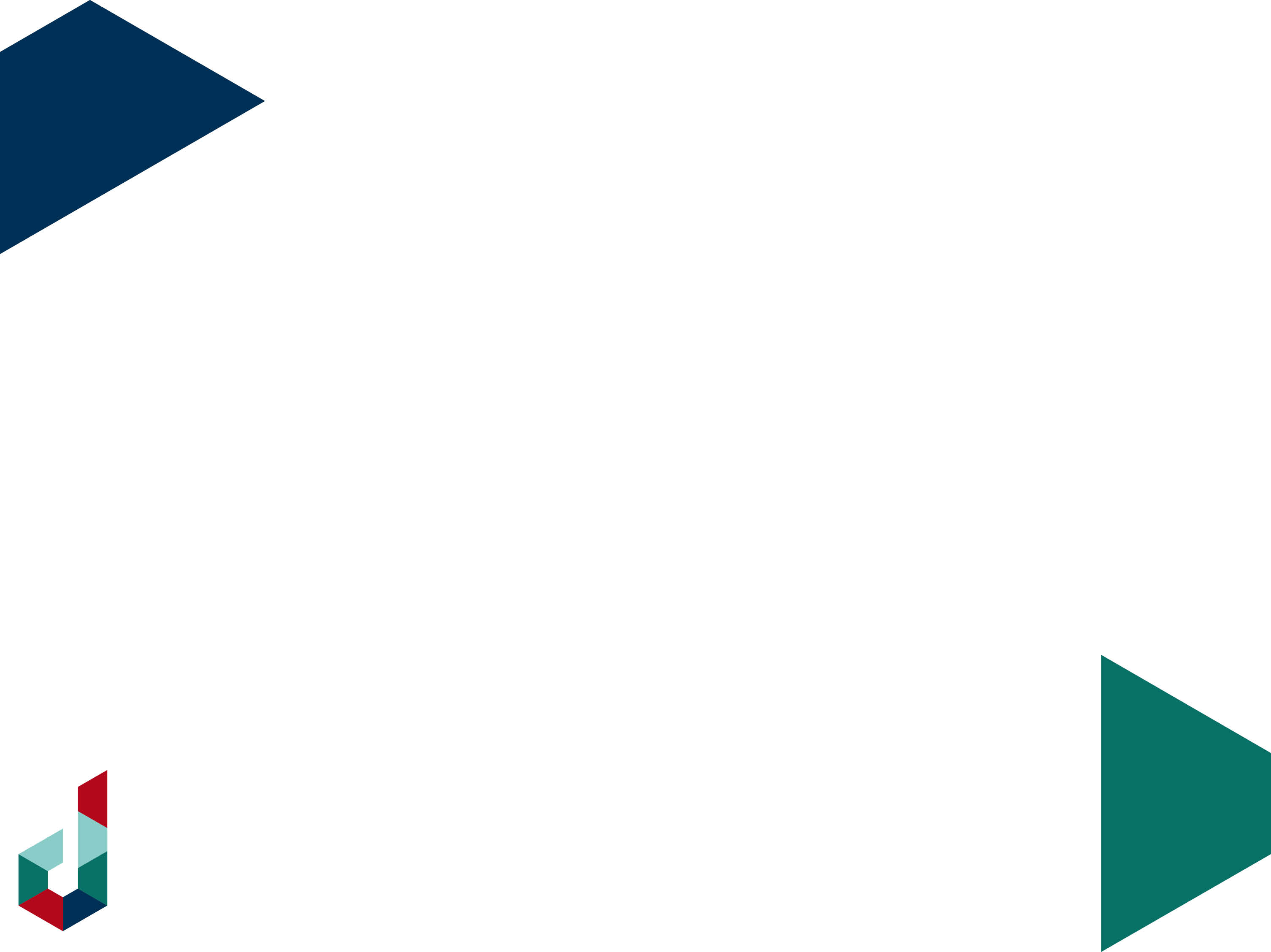 Profiel Werkstuk
Uitgebreide informatie terug te vinden in de ‘Bronnen’ van de ELO in Magister
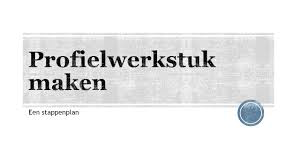 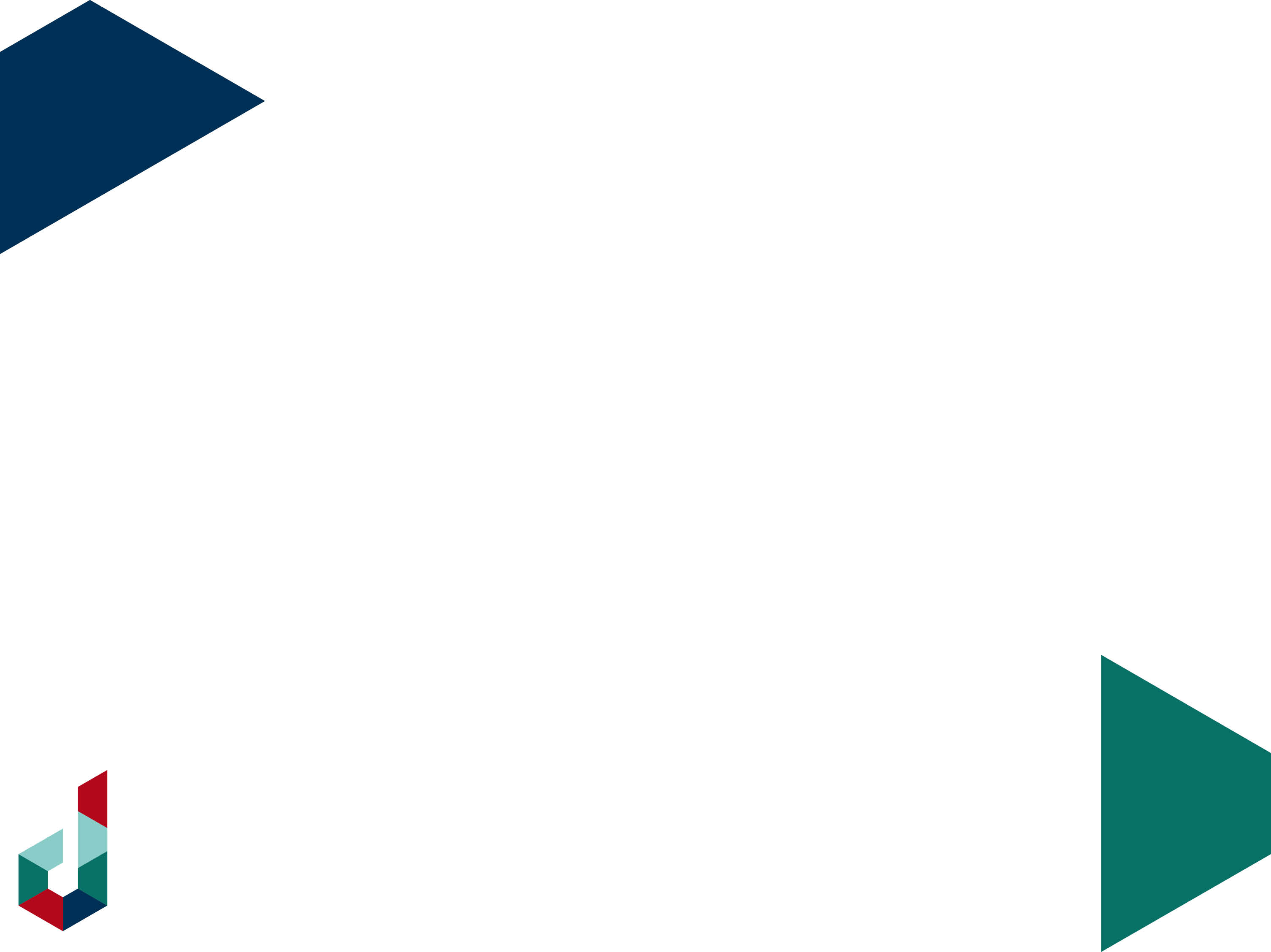 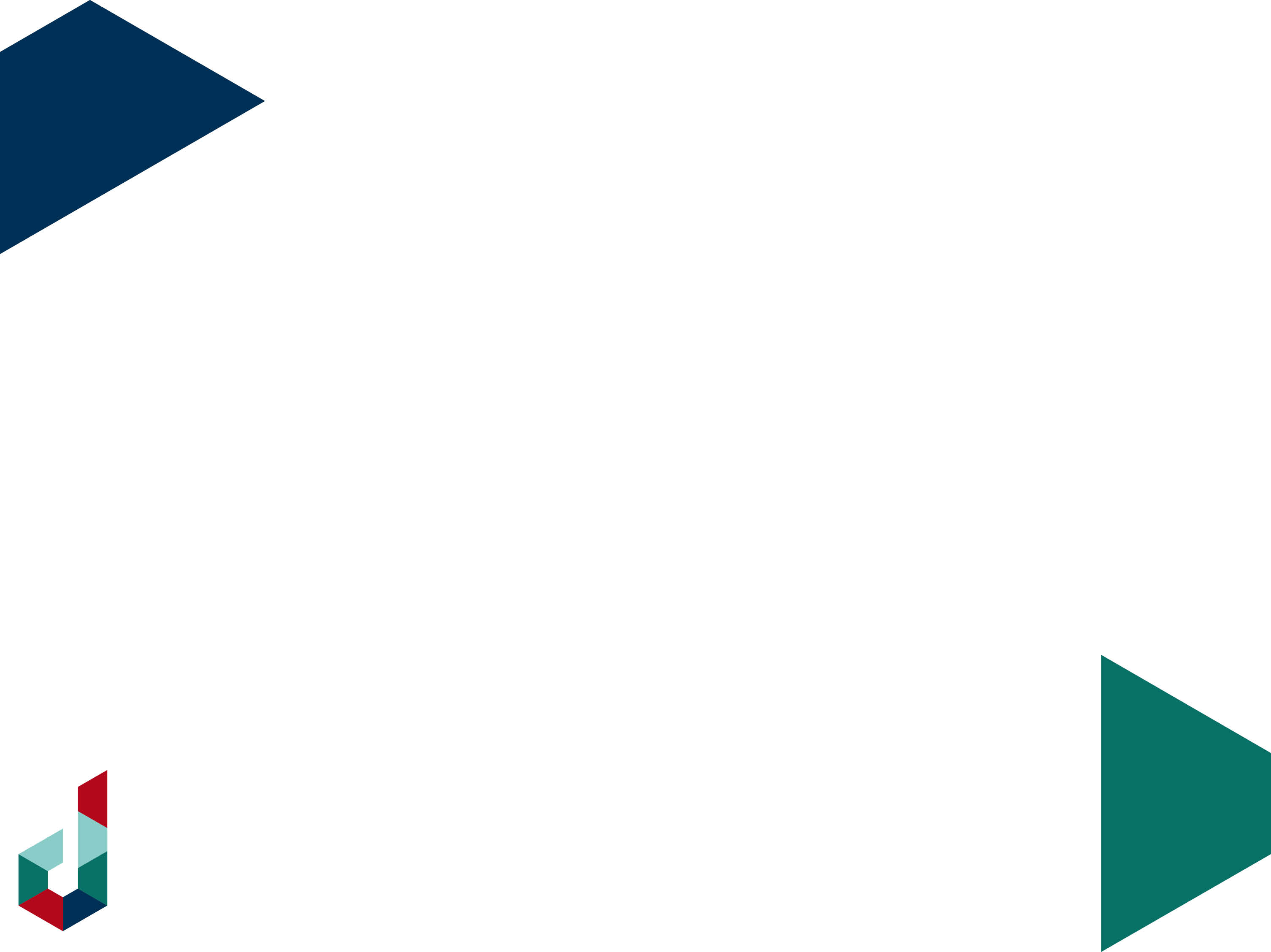 PWS heeft betrekking op tenminste één groot examenvak (havo: 320/ vwo: 400 SLU of meer)
Bij voorkeur in tweetallen
Begeleiding: docent(en) of externe begeleider (master student of wetenschapper) 
Beoordeling met een cijfer (minstens 4) dat deel uitmaakt van het combinatiecijfer (samen met Maatschappijleer)
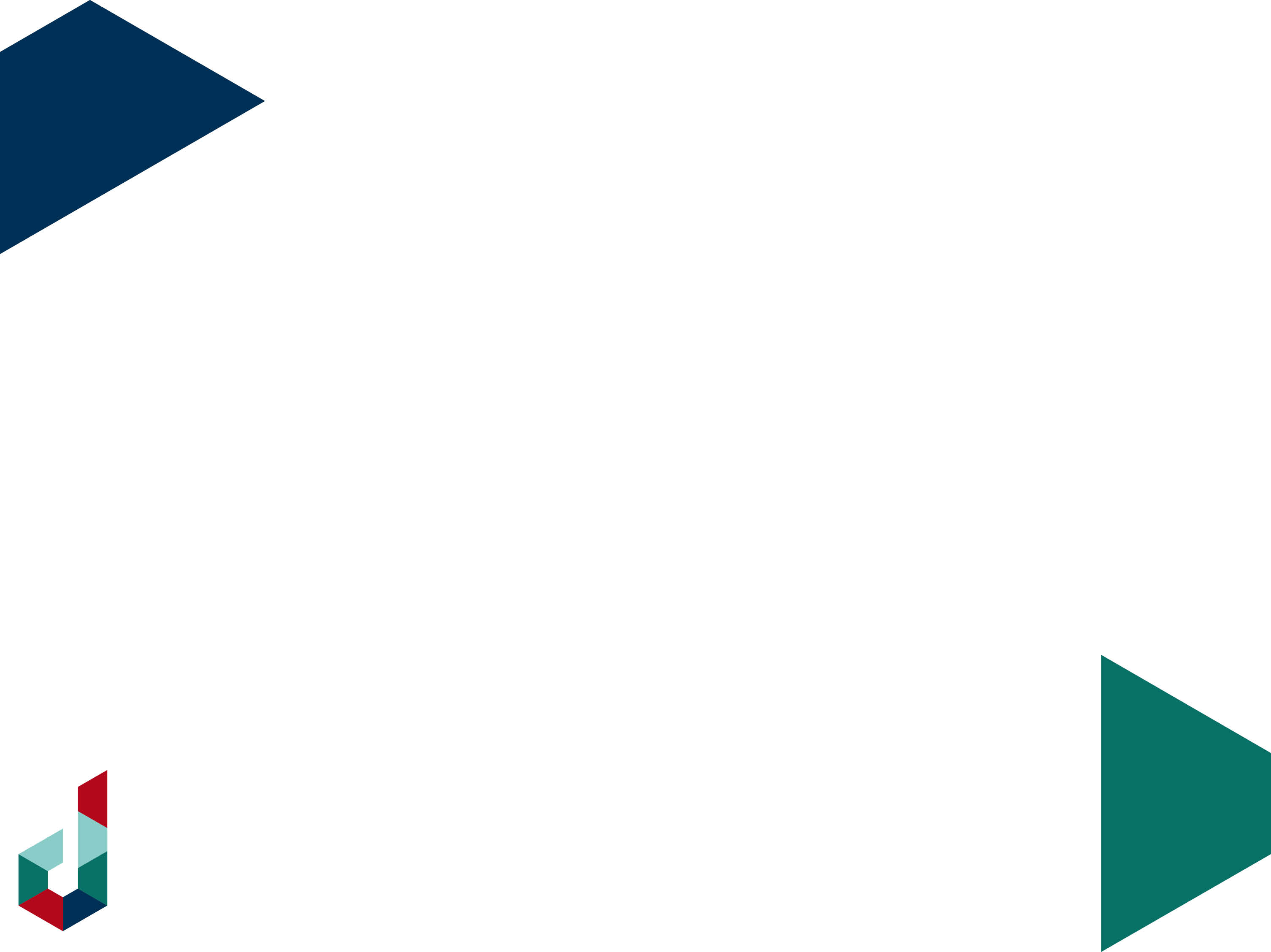 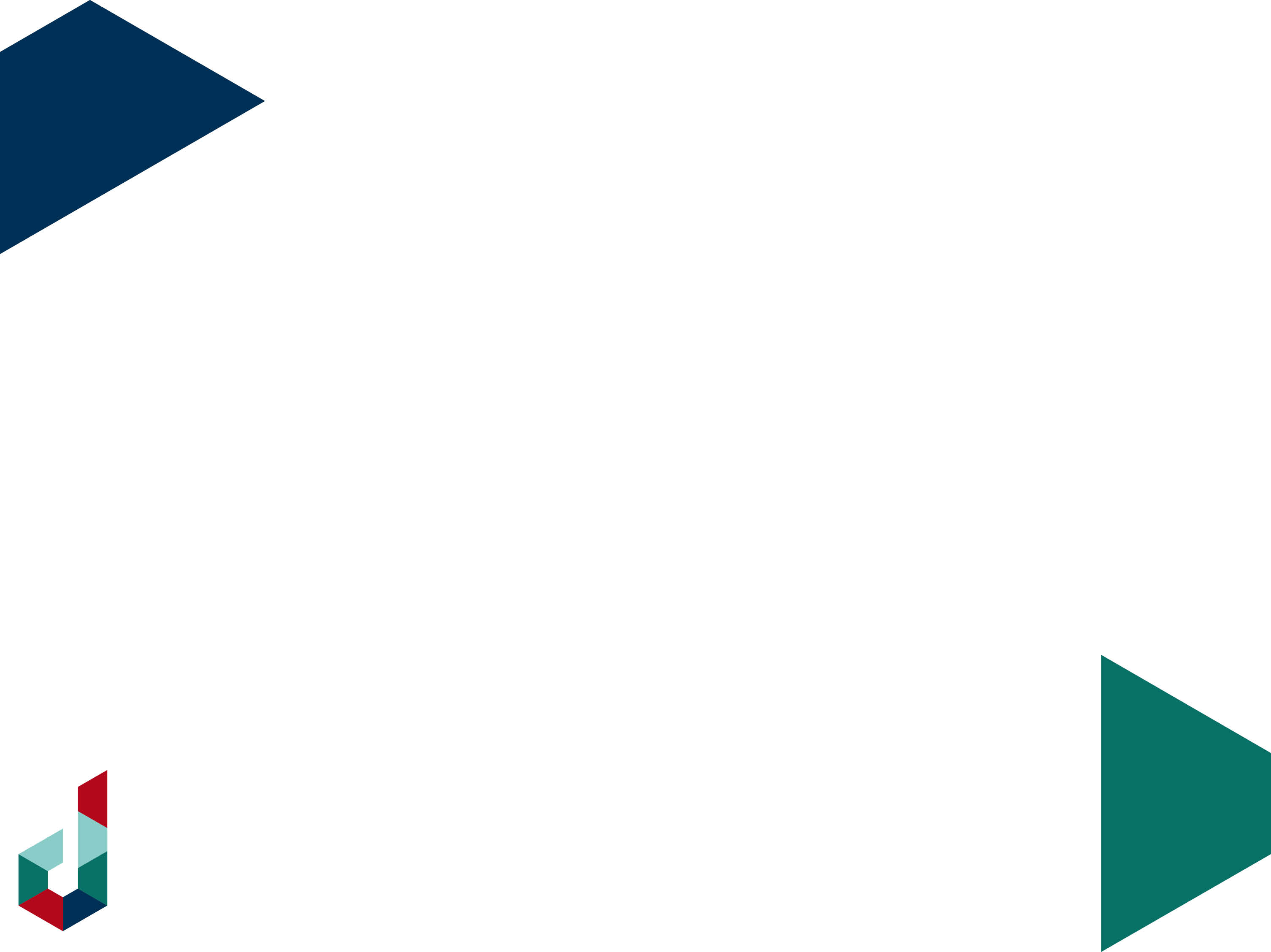 Data PWS
PWS werkdagen (geen lessen) 	7 t/m 9 okt.
Inleveren tussenproduct	half nov.
Inleveren controleversie	begin dec. 
Presentatie + inleveren 	9 maart
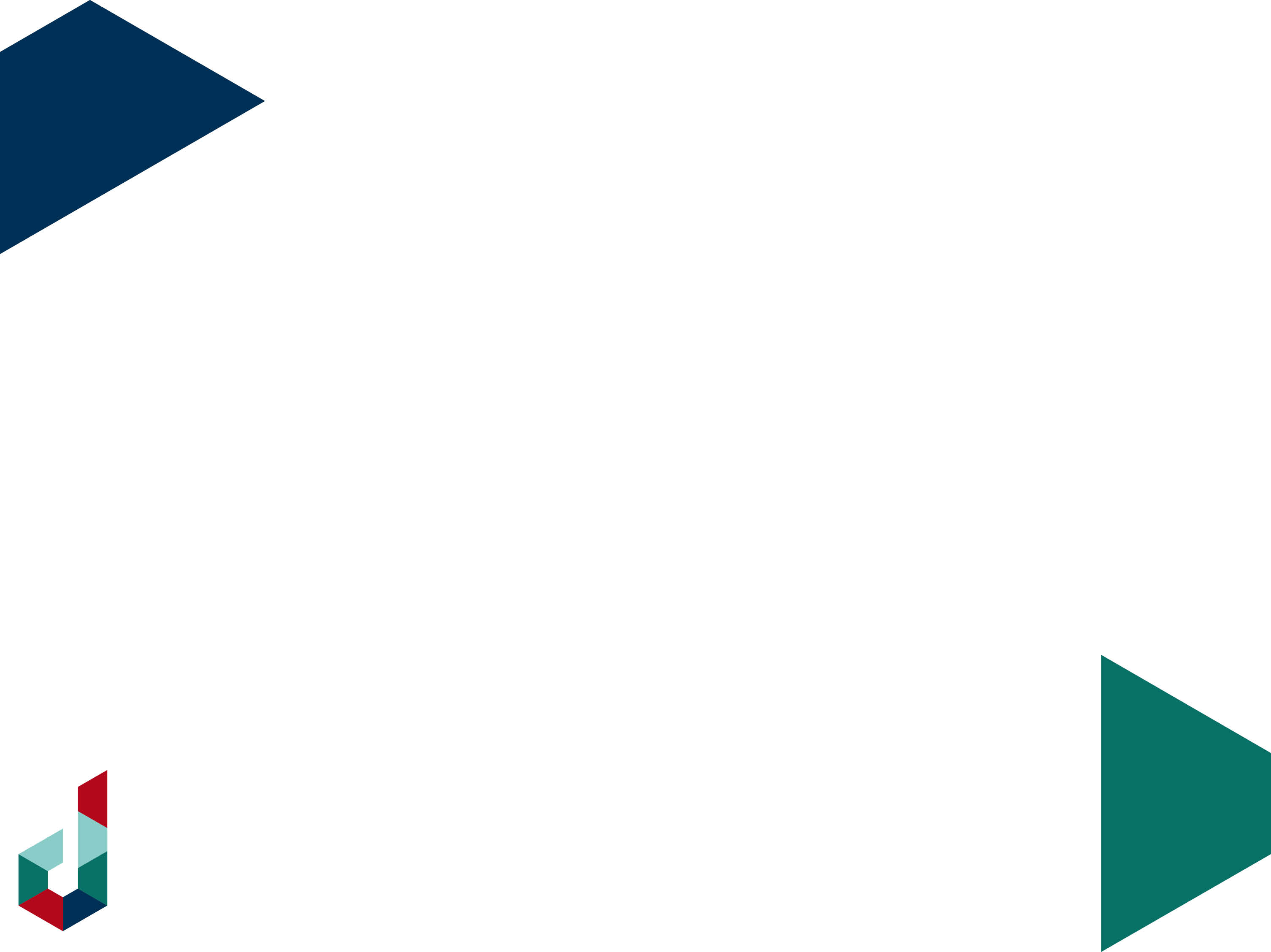 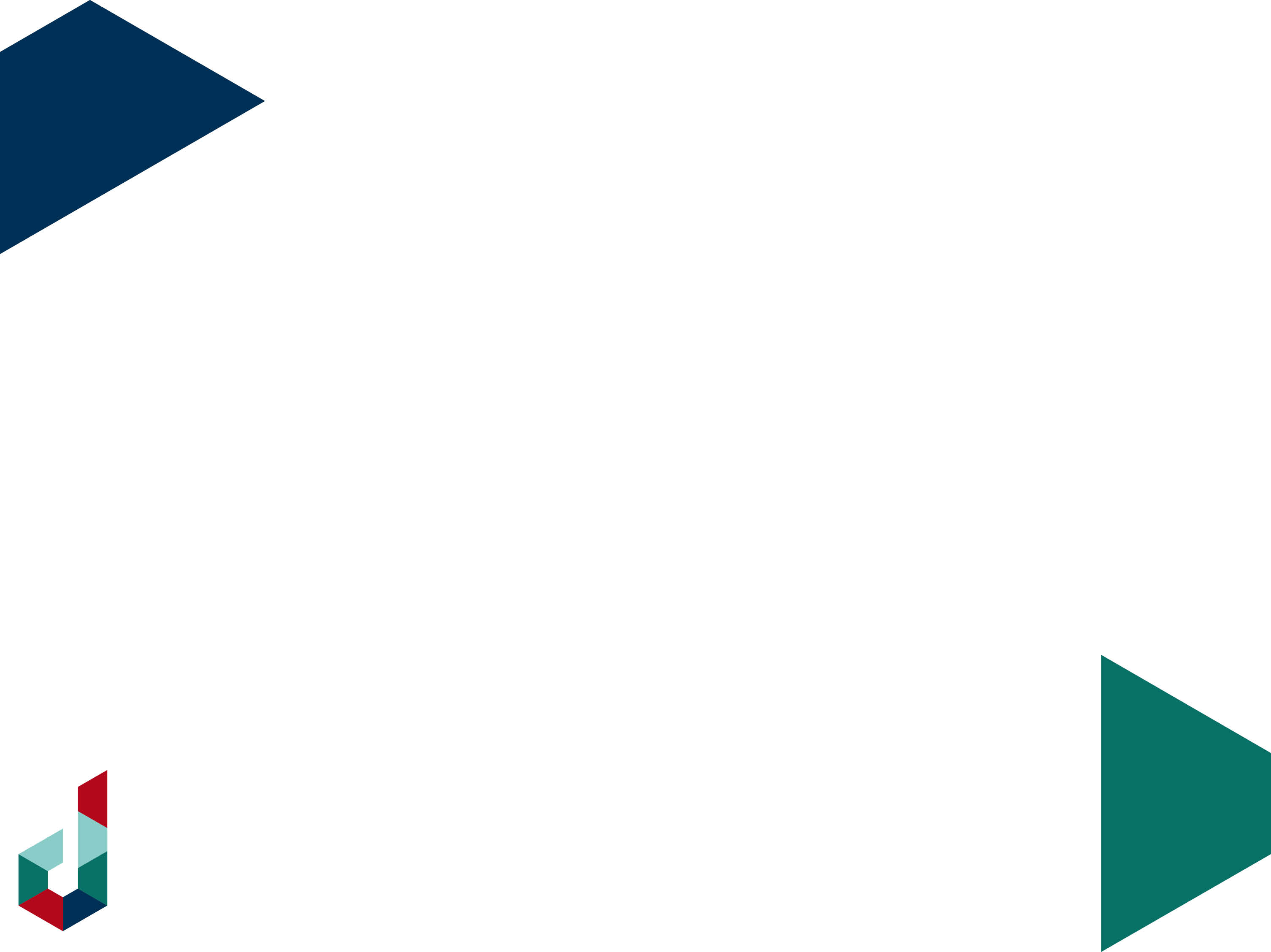 Vragen?
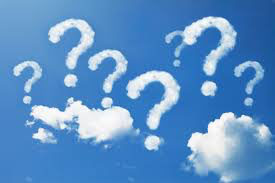